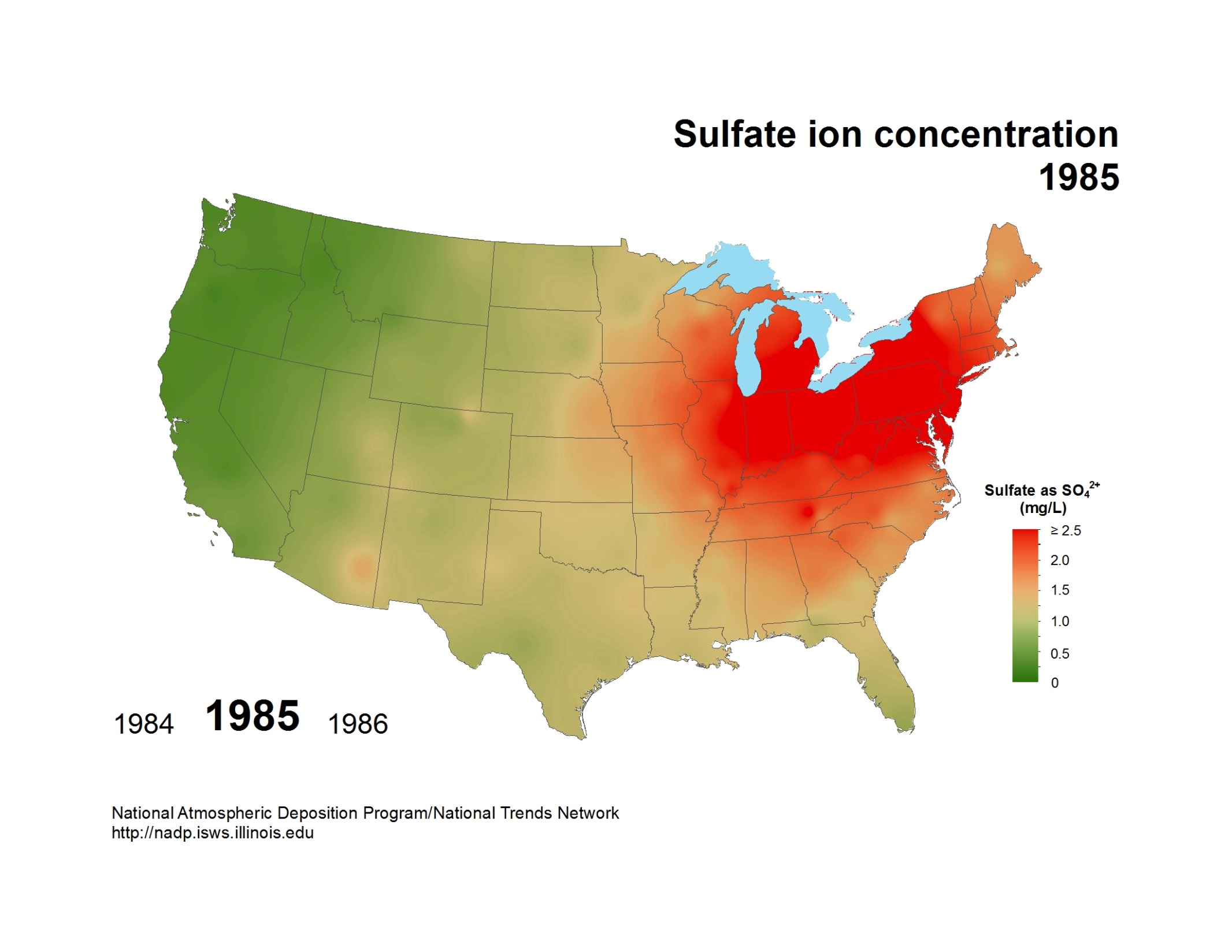 National Atmospheric Deposition Program/National Trends Network
http://nadp.slh.wisc.edu
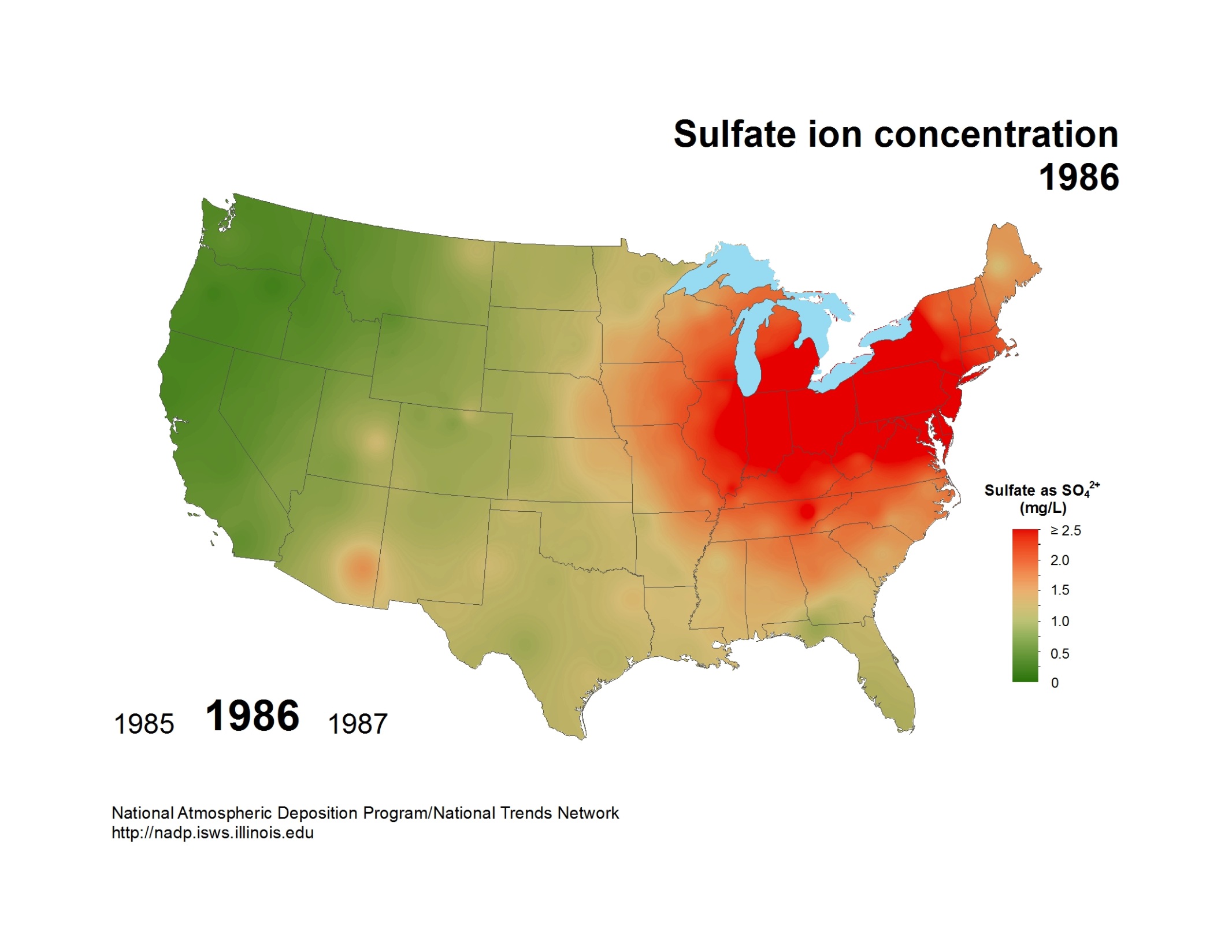 National Atmospheric Deposition Program/National Trends Network
http://nadp.slh.wisc.edu
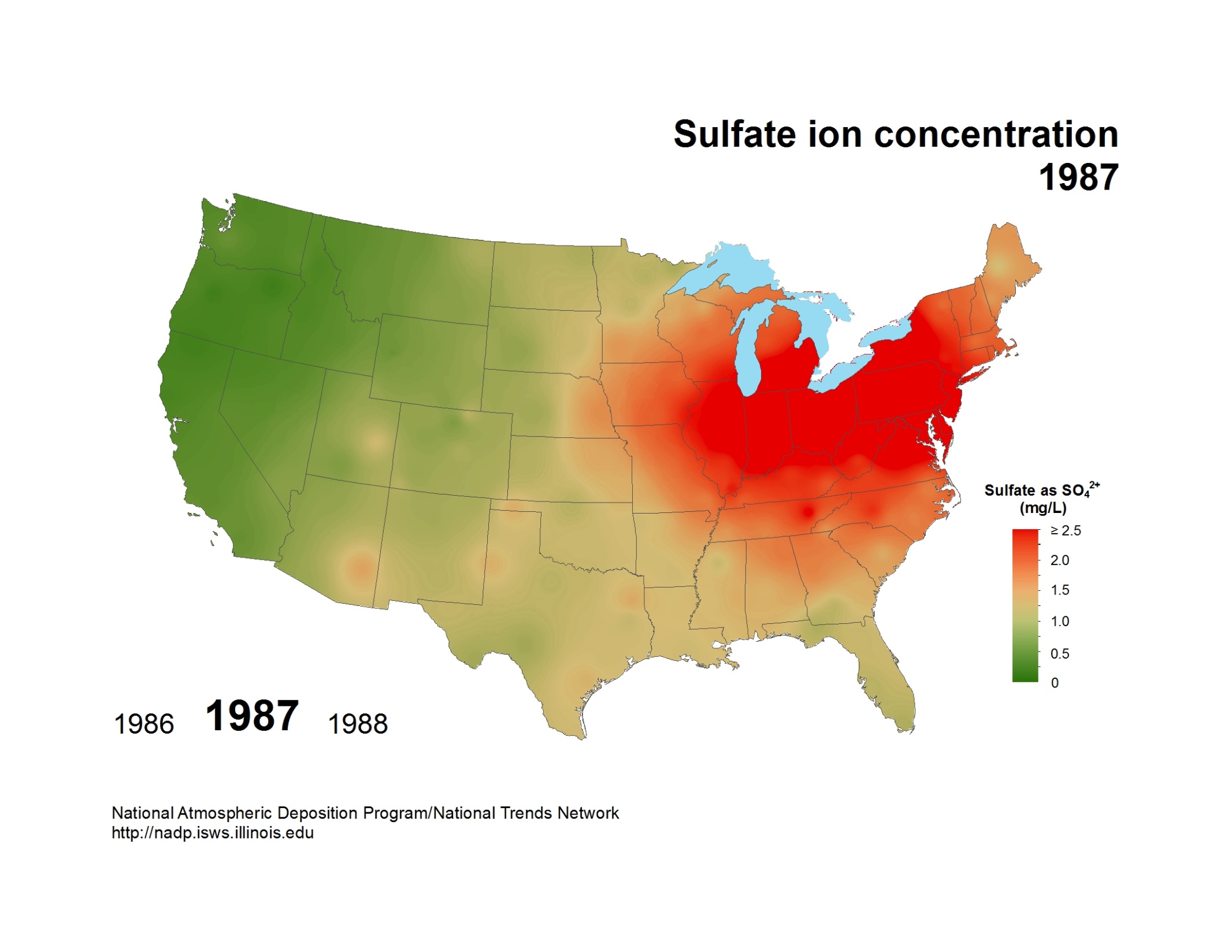 National Atmospheric Deposition Program/National Trends Network
http://nadp.slh.wisc.edu
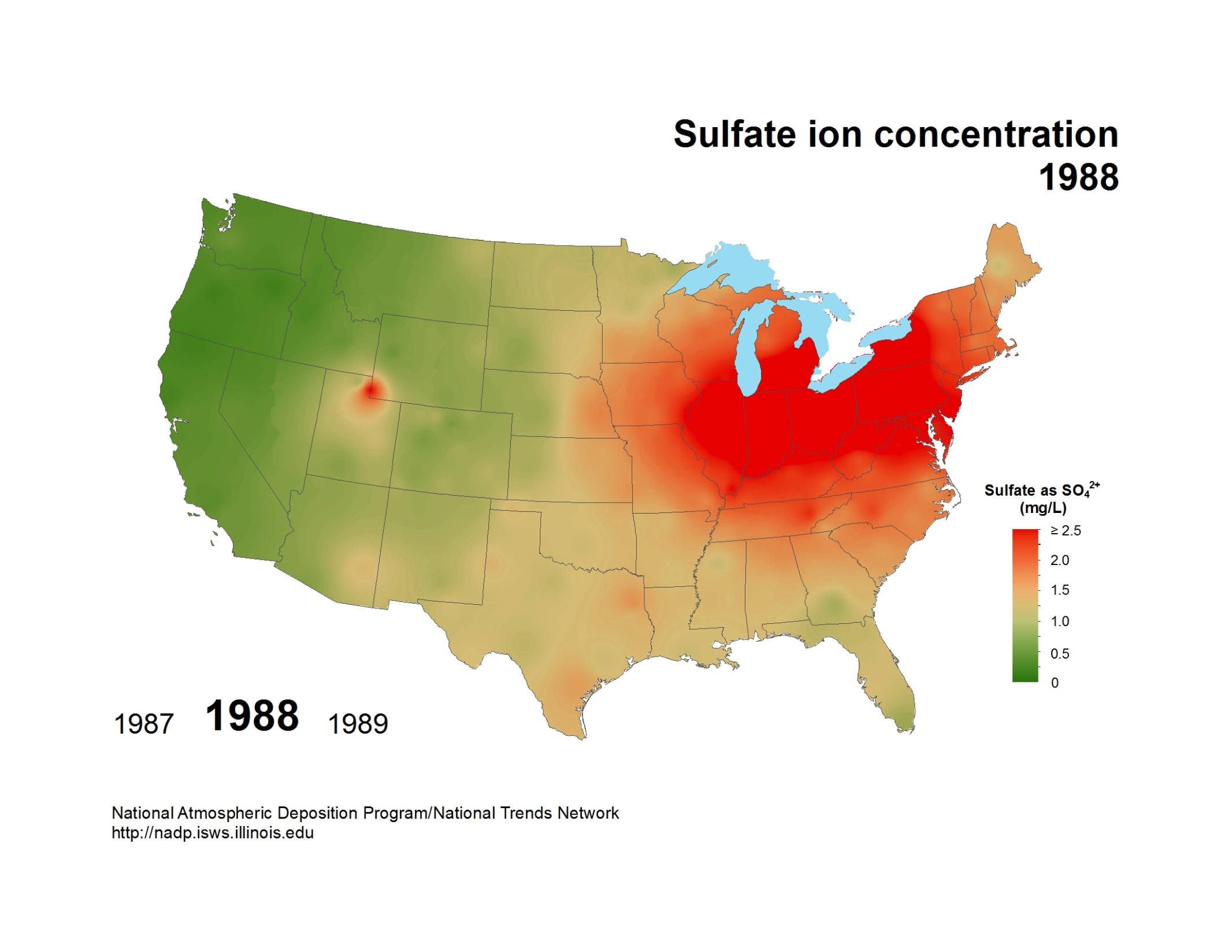 National Atmospheric Deposition Program/National Trends Network
http://nadp.slh.wisc.edu
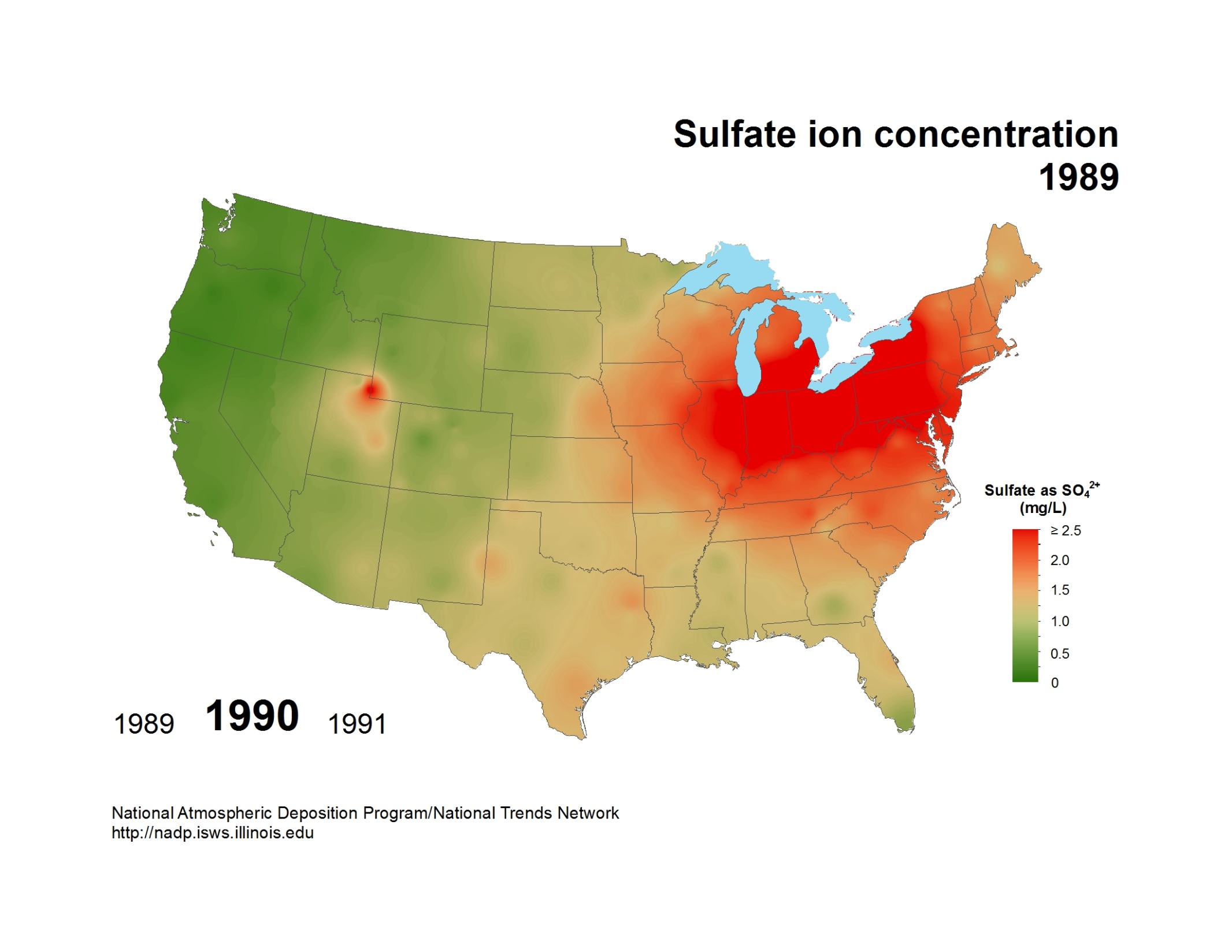 National Atmospheric Deposition Program/National Trends Network
http://nadp.slh.wisc.edu
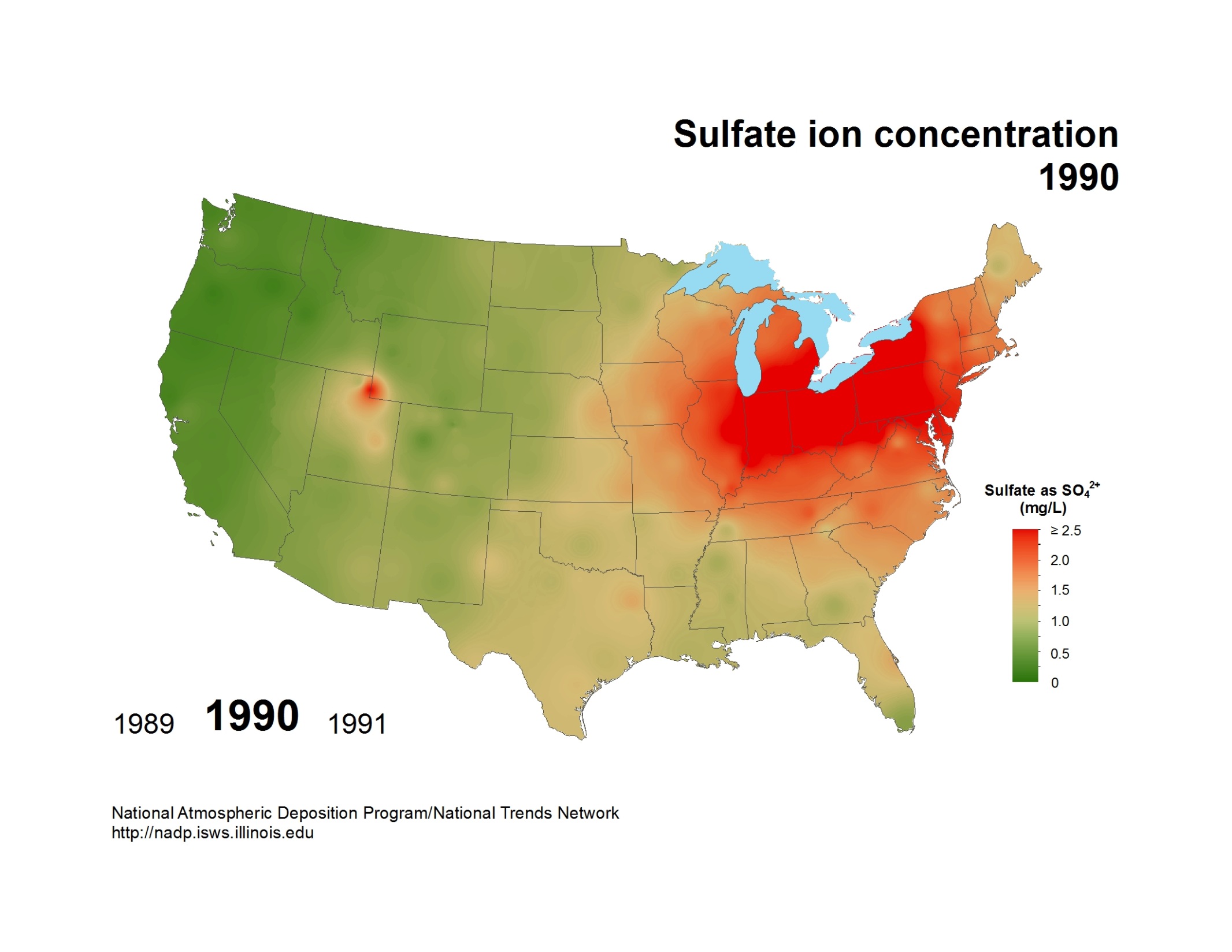 National Atmospheric Deposition Program/National Trends Network
http://nadp.slh.wisc.edu
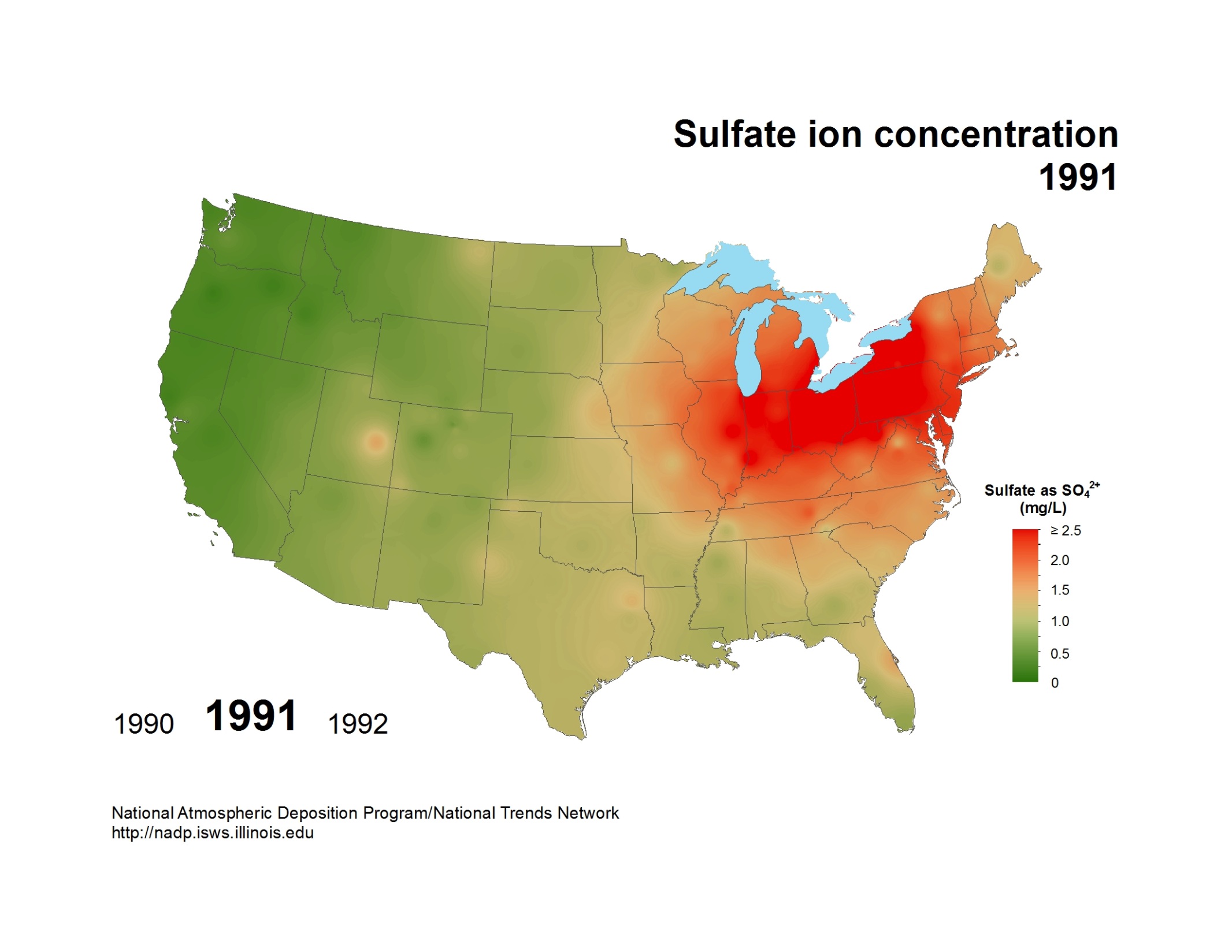 National Atmospheric Deposition Program/National Trends Network
http://nadp.slh.wisc.edu
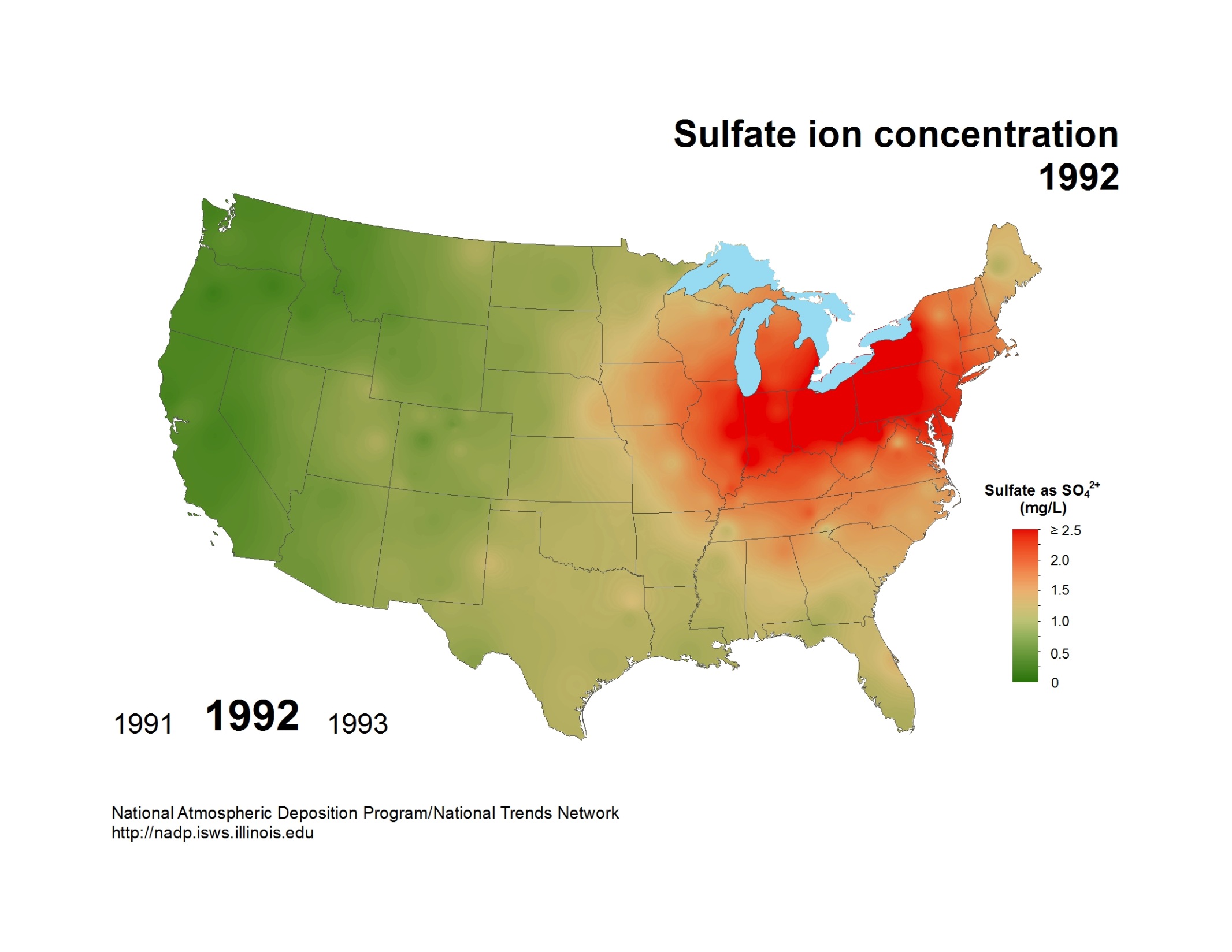 National Atmospheric Deposition Program/National Trends Network
http://nadp.slh.wisc.edu
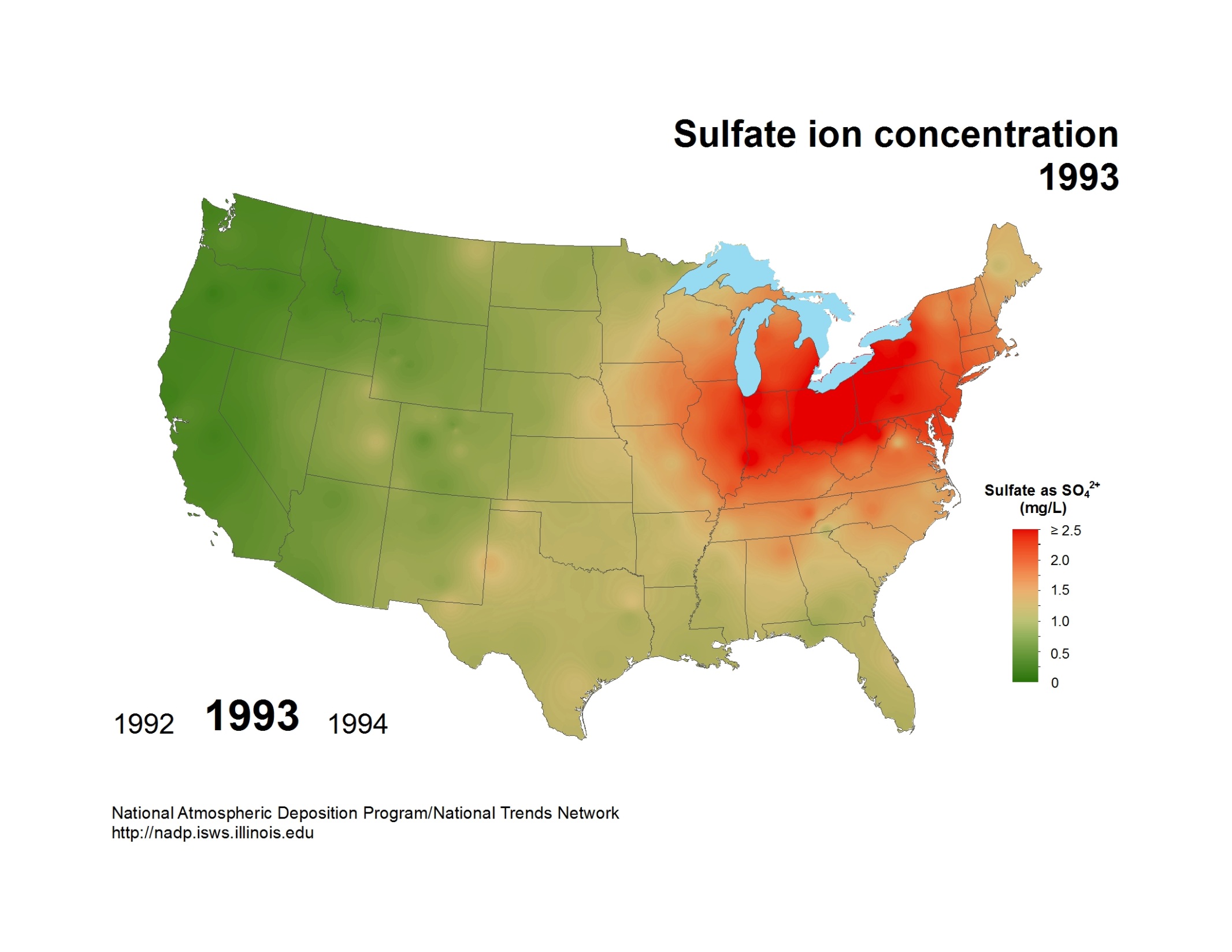 National Atmospheric Deposition Program/National Trends Network
http://nadp.slh.wisc.edu
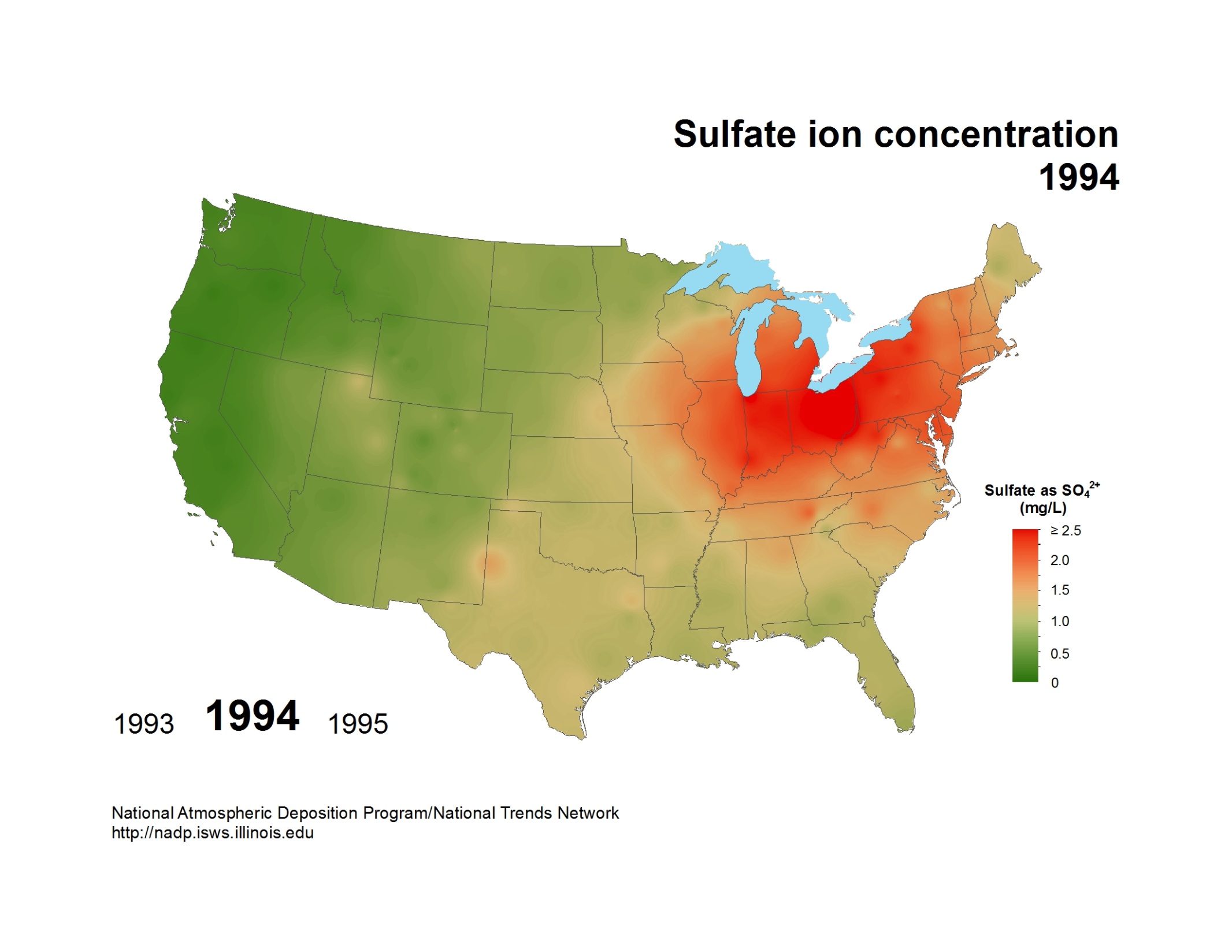 National Atmospheric Deposition Program/National Trends Network
http://nadp.slh.wisc.edu
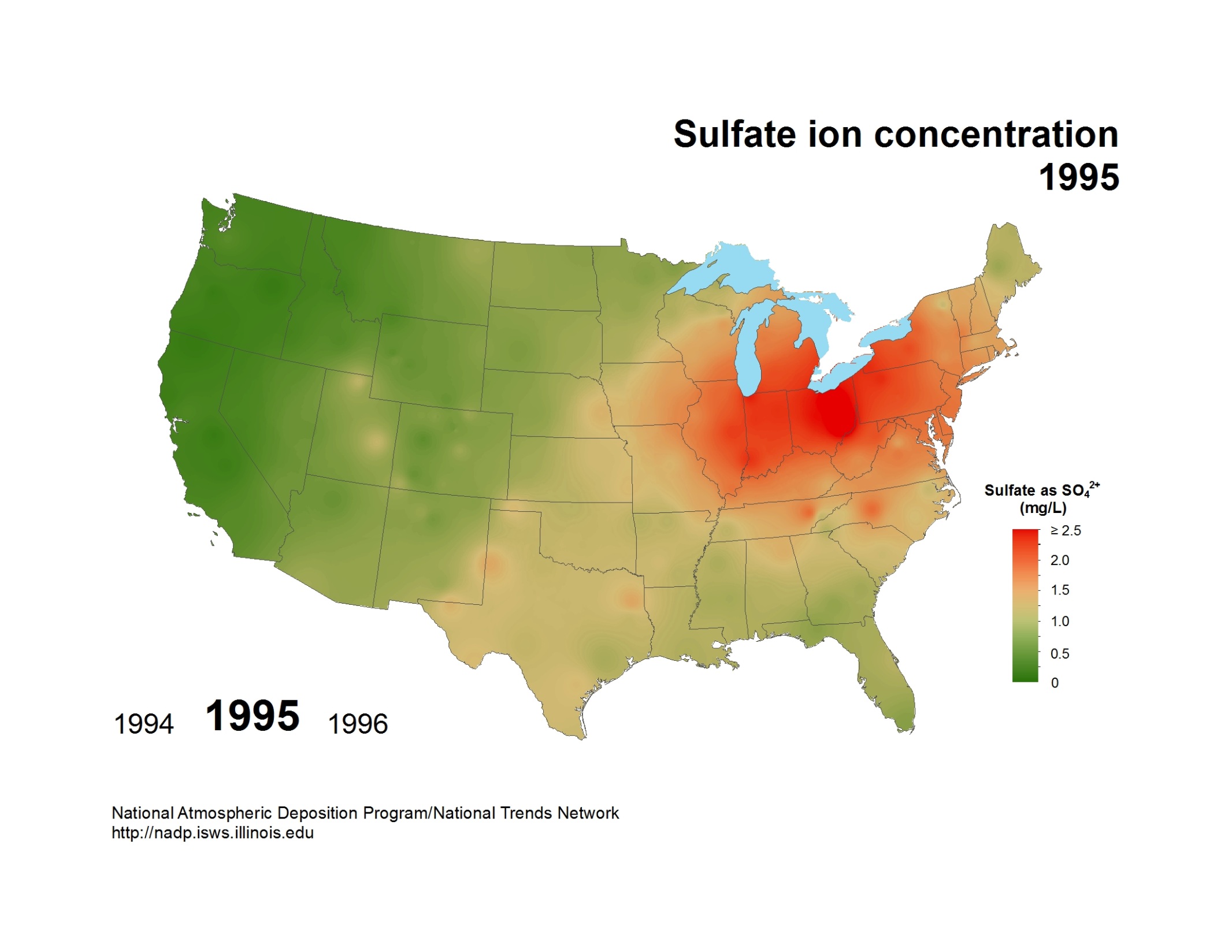 National Atmospheric Deposition Program/National Trends Network
http://nadp.slh.wisc.edu
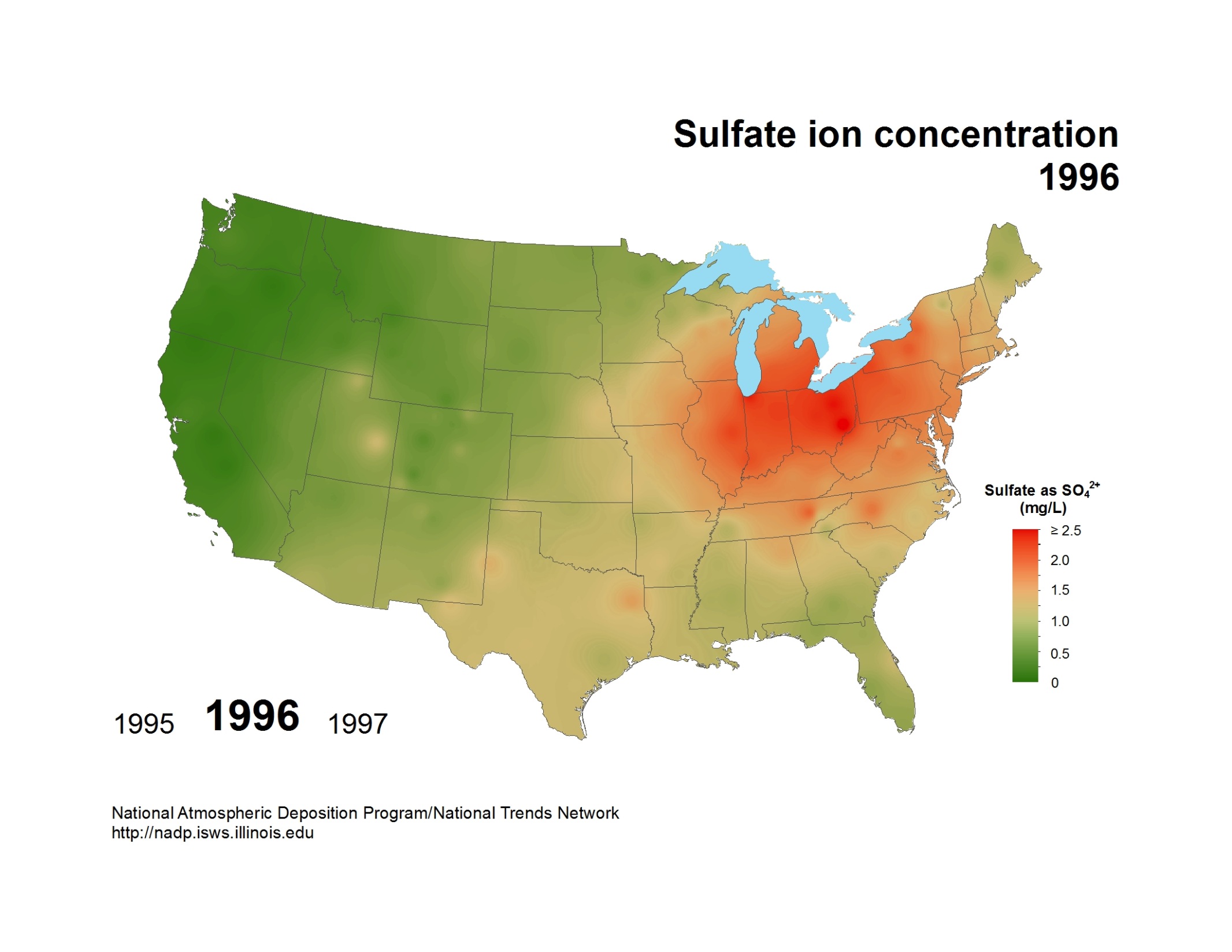 National Atmospheric Deposition Program/National Trends Network
http://nadp.slh.wisc.edu
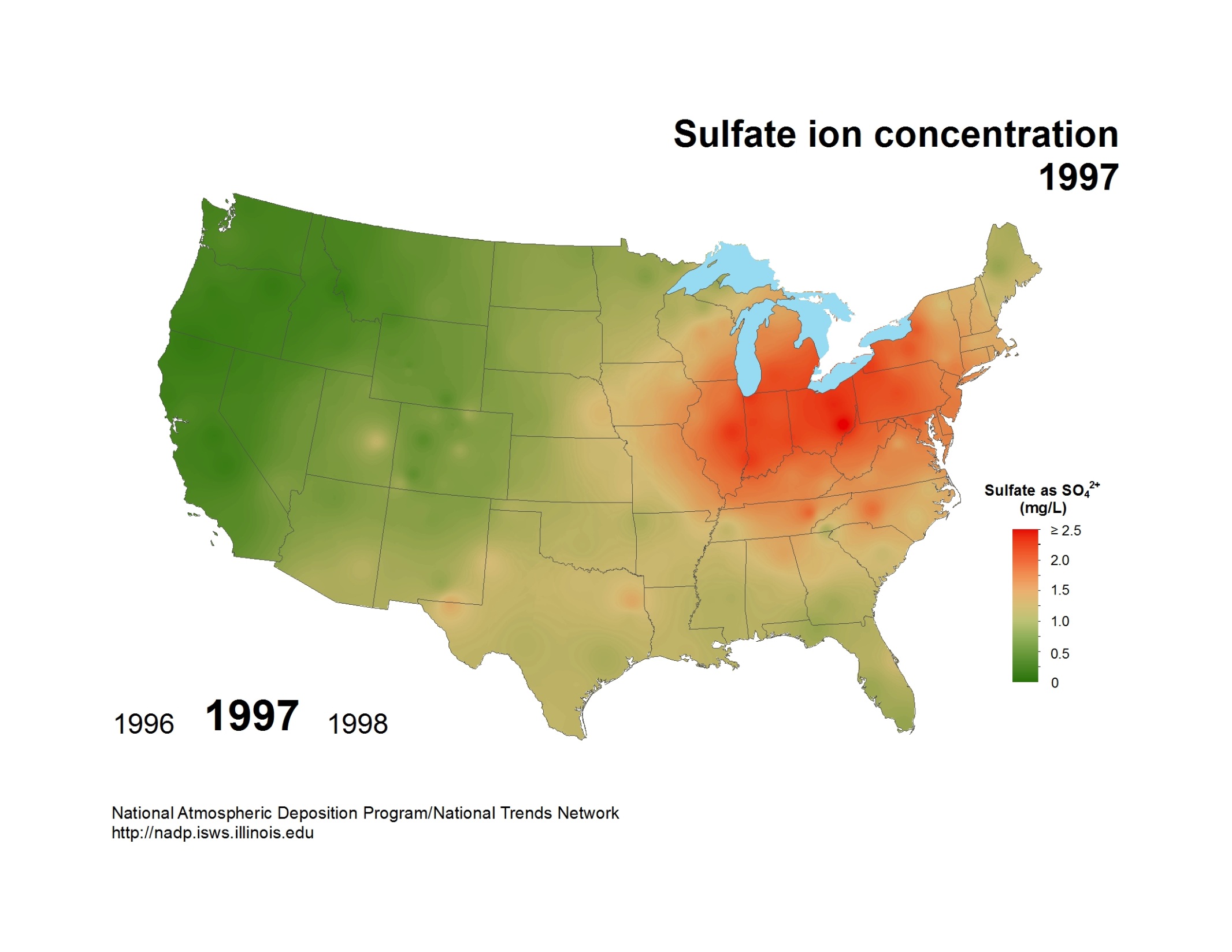 National Atmospheric Deposition Program/National Trends Network
http://nadp.slh.wisc.edu
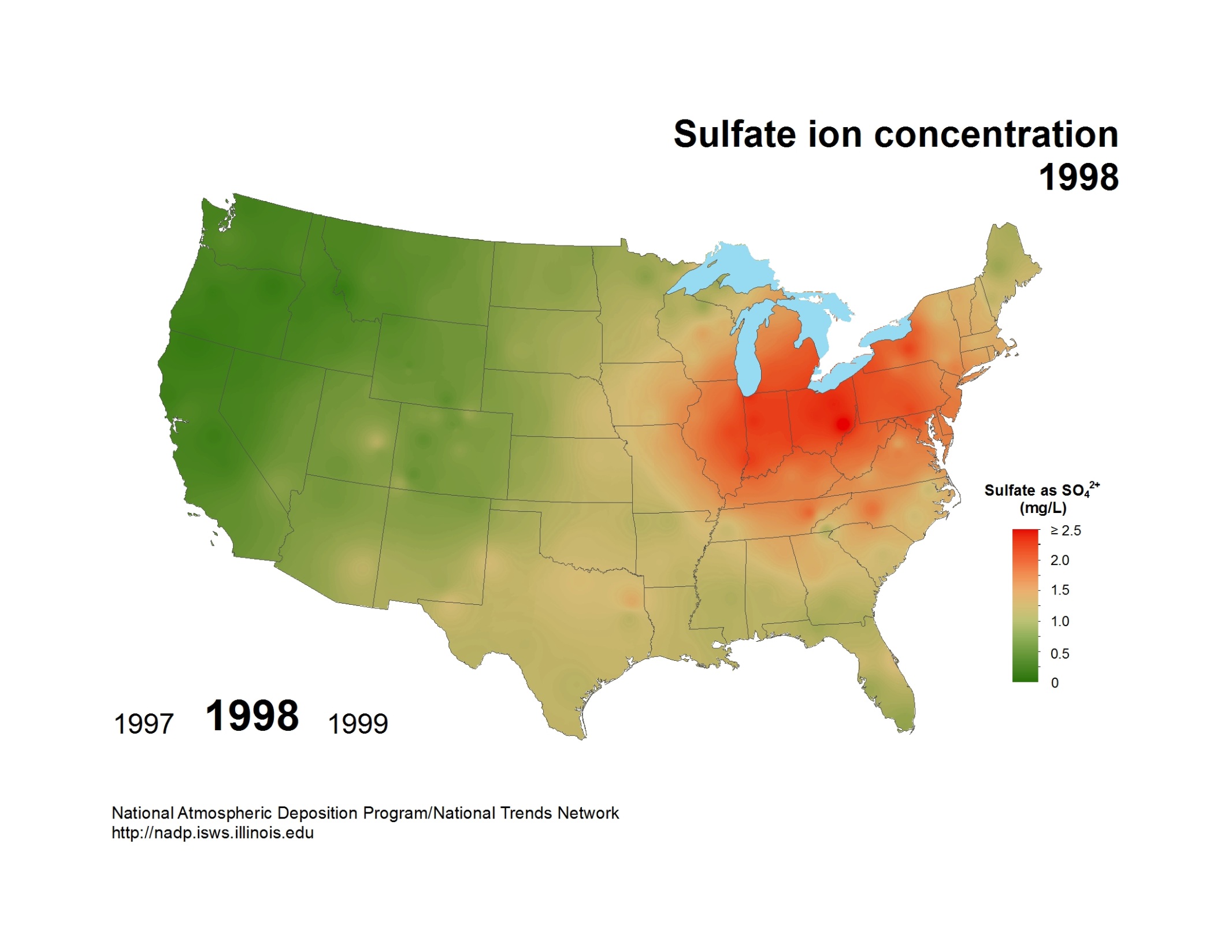 National Atmospheric Deposition Program/National Trends Network
http://nadp.slh.wisc.edu
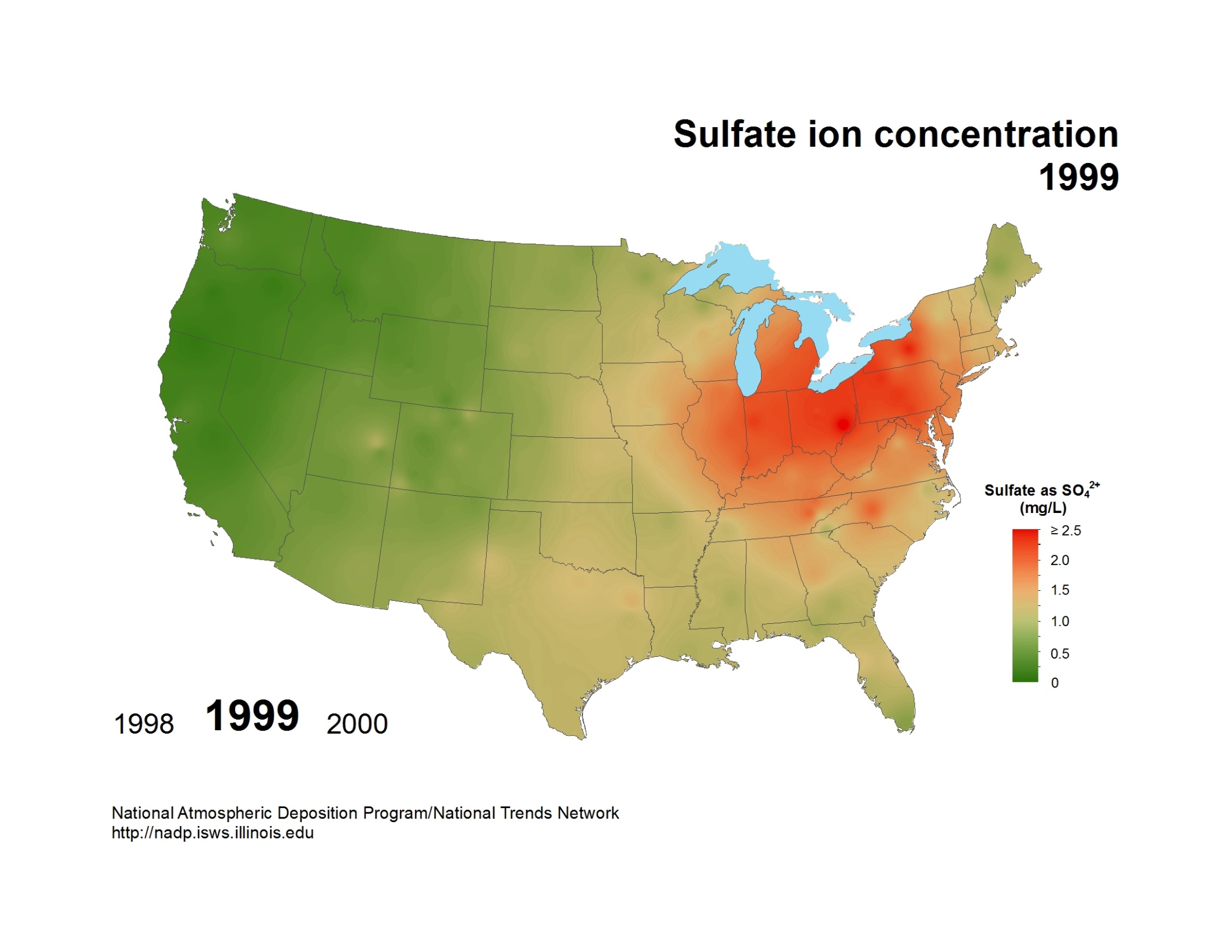 National Atmospheric Deposition Program/National Trends Network
http://nadp.slh.wisc.edu
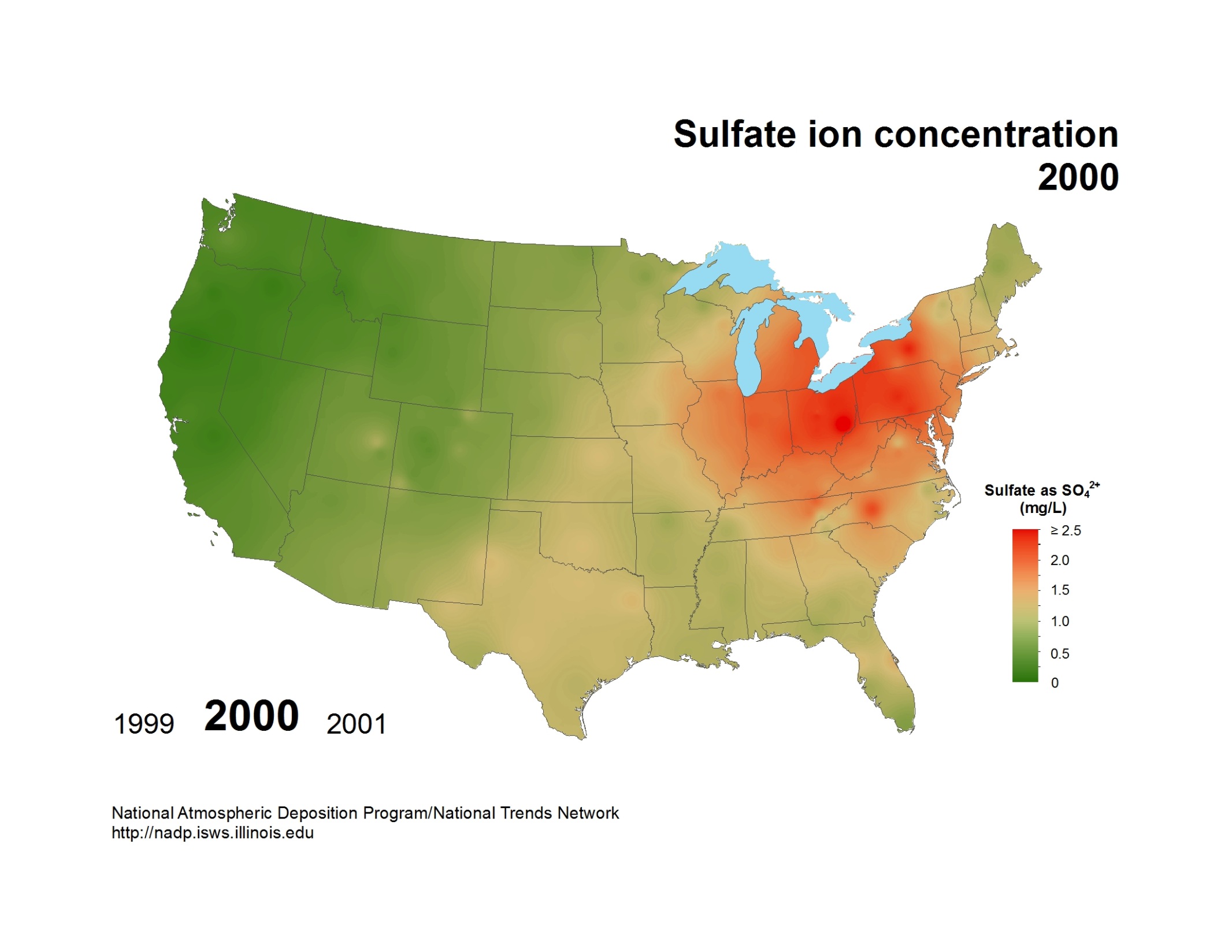 National Atmospheric Deposition Program/National Trends Network
http://nadp.slh.wisc.edu
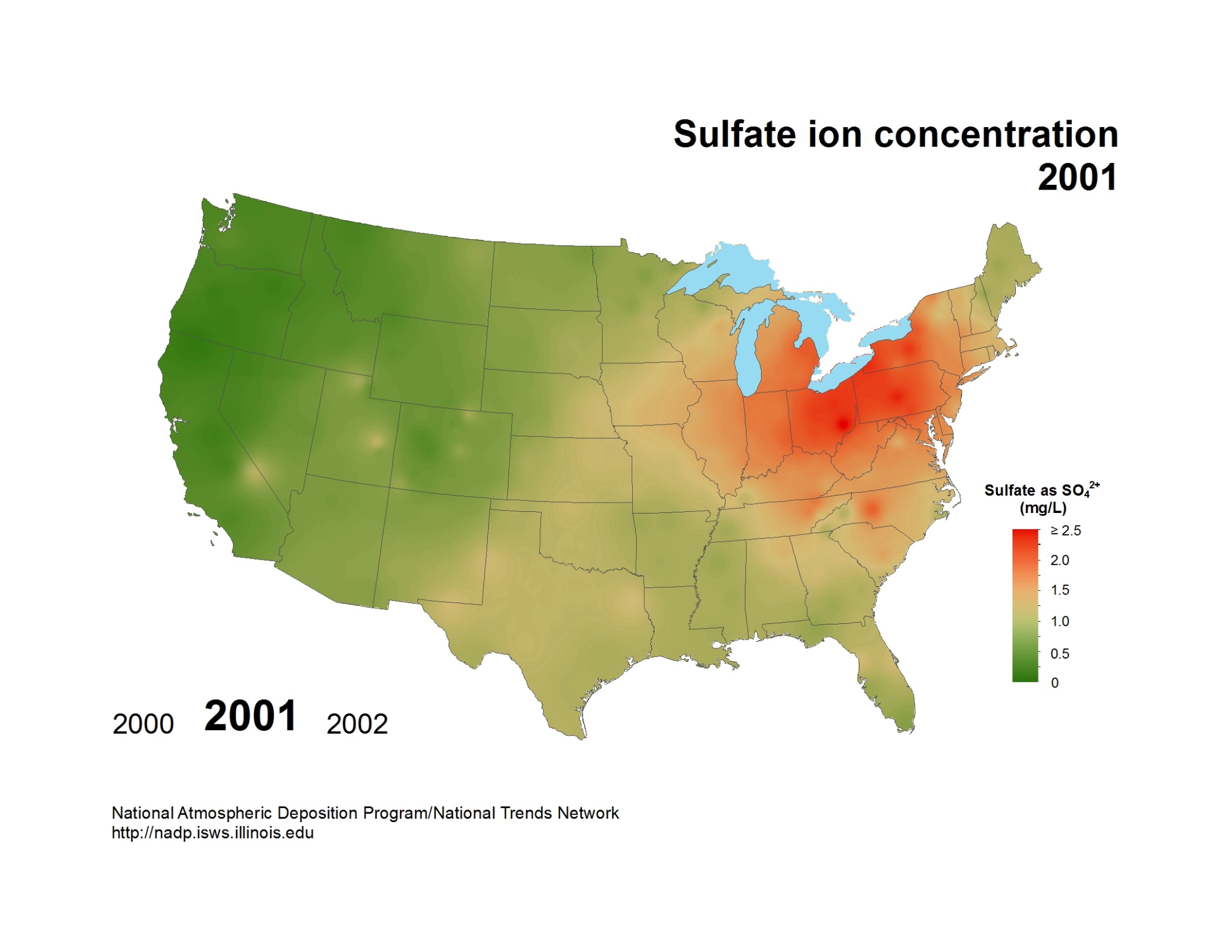 National Atmospheric Deposition Program/National Trends Network
http://nadp.slh.wisc.edu
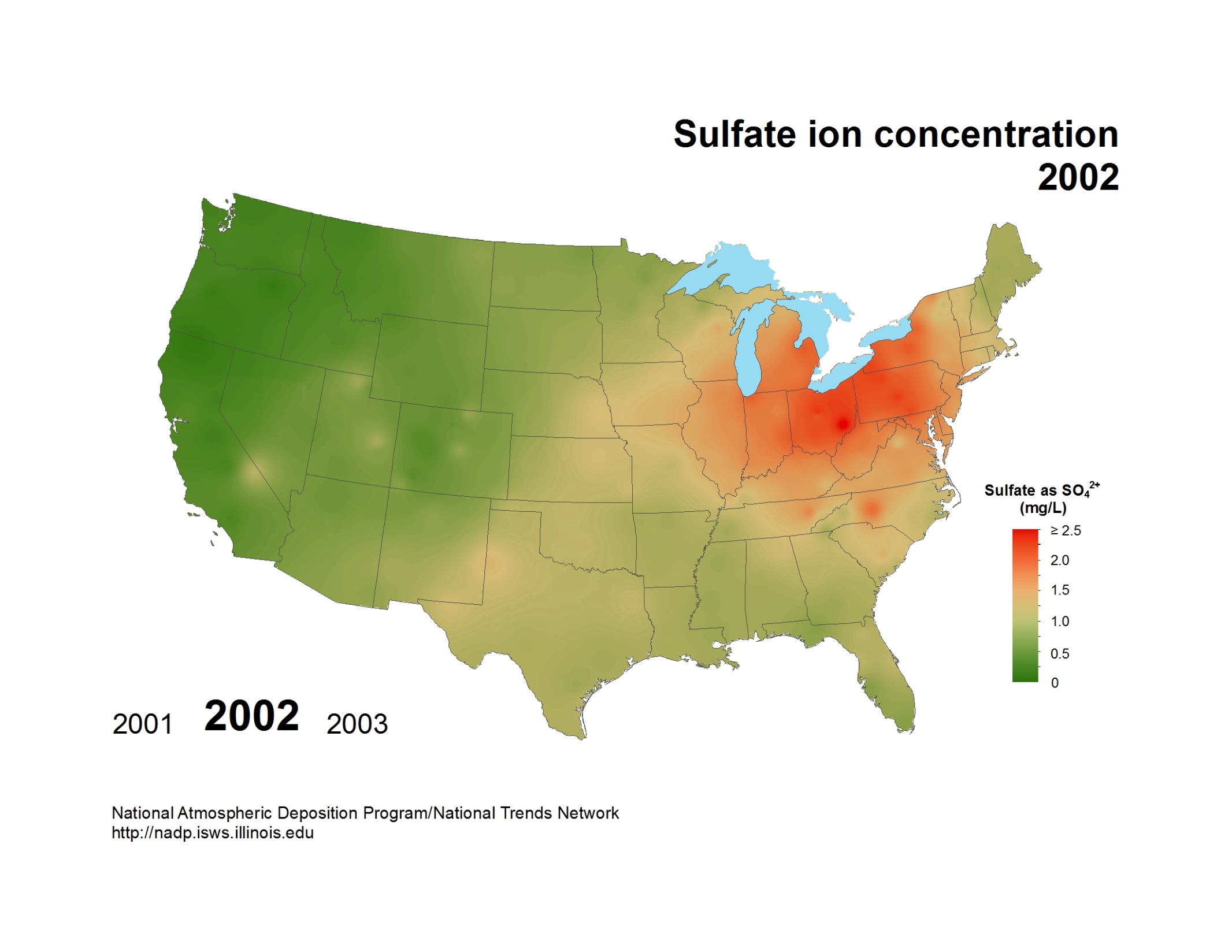 National Atmospheric Deposition Program/National Trends Network
http://nadp.slh.wisc.edu
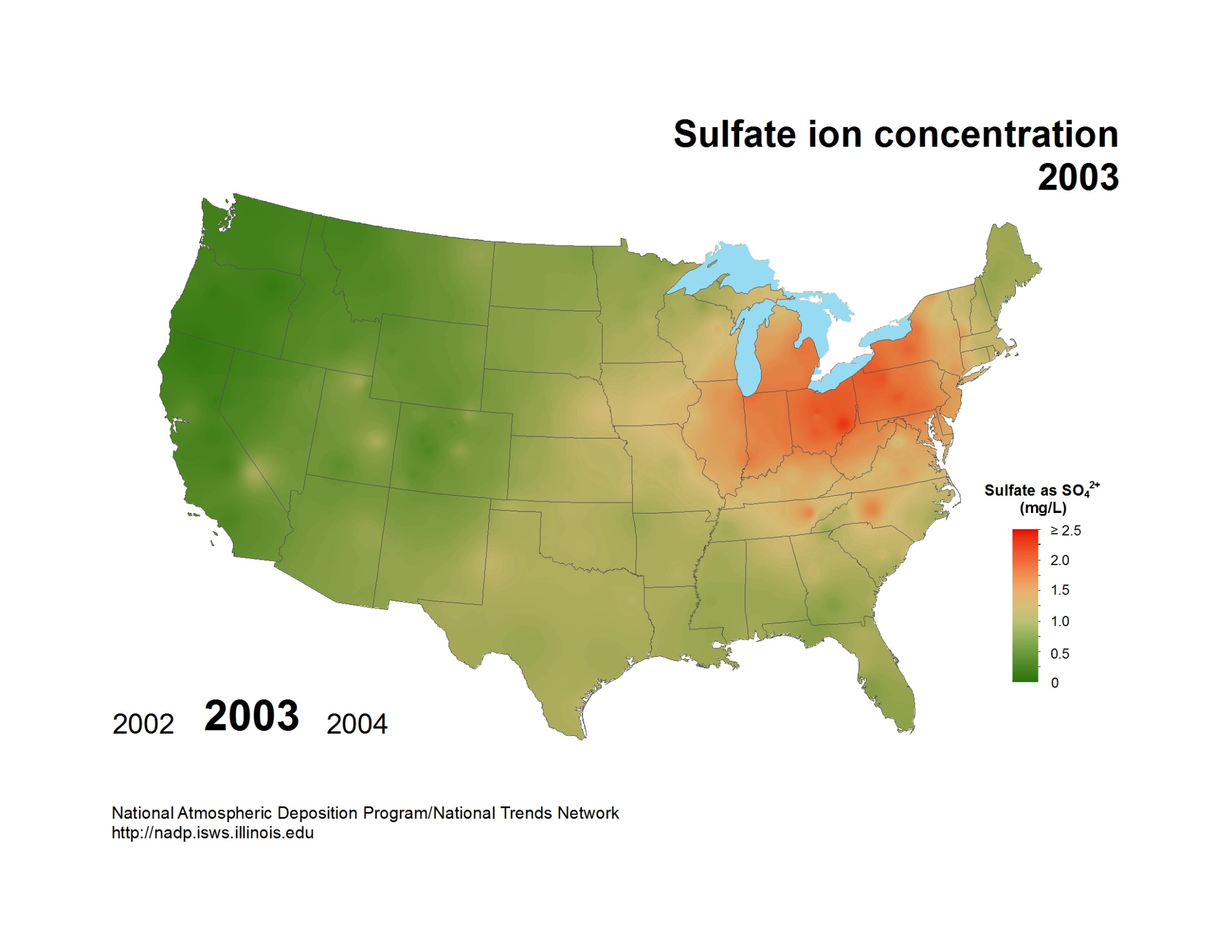 National Atmospheric Deposition Program/National Trends Network
http://nadp.slh.wisc.edu
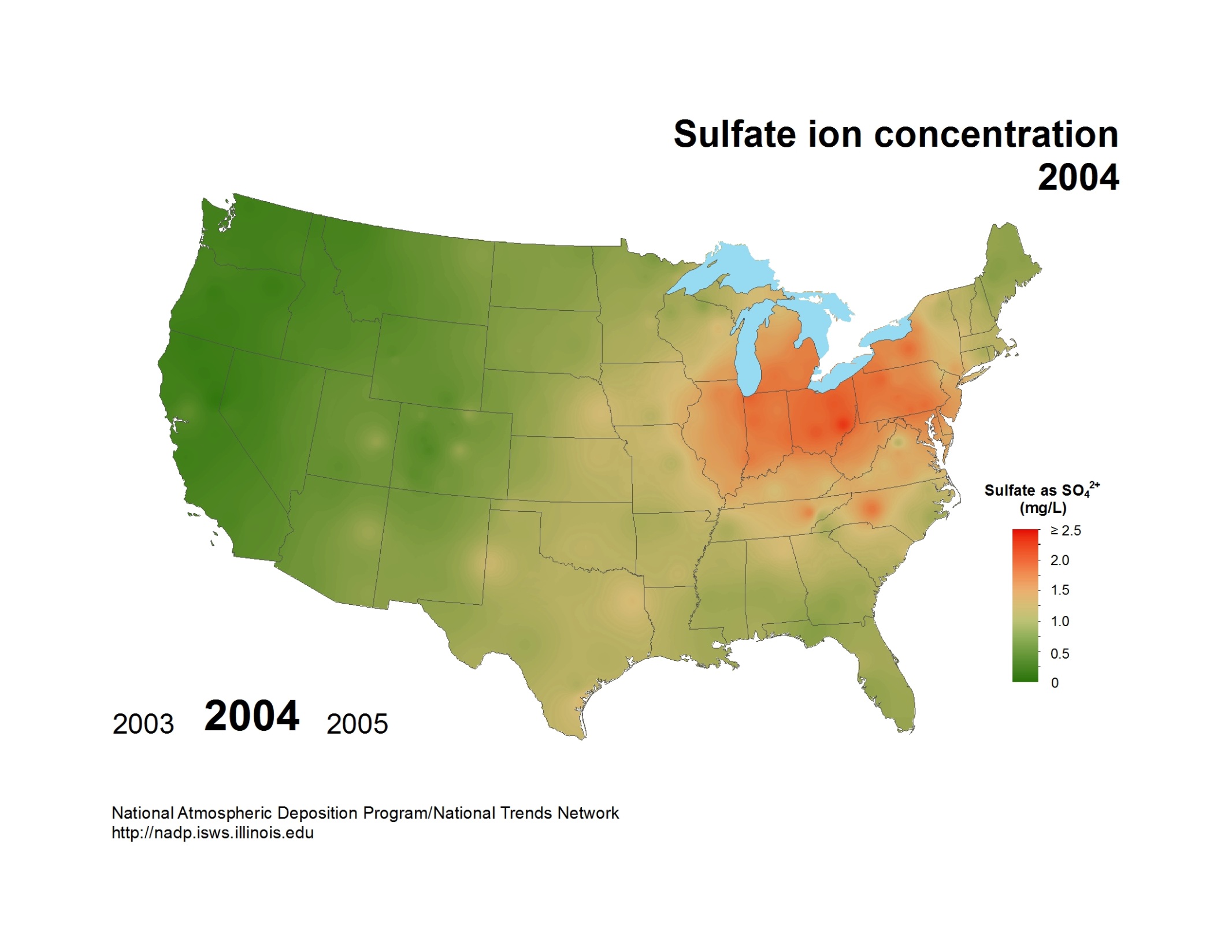 National Atmospheric Deposition Program/National Trends Network
http://nadp.slh.wisc.edu
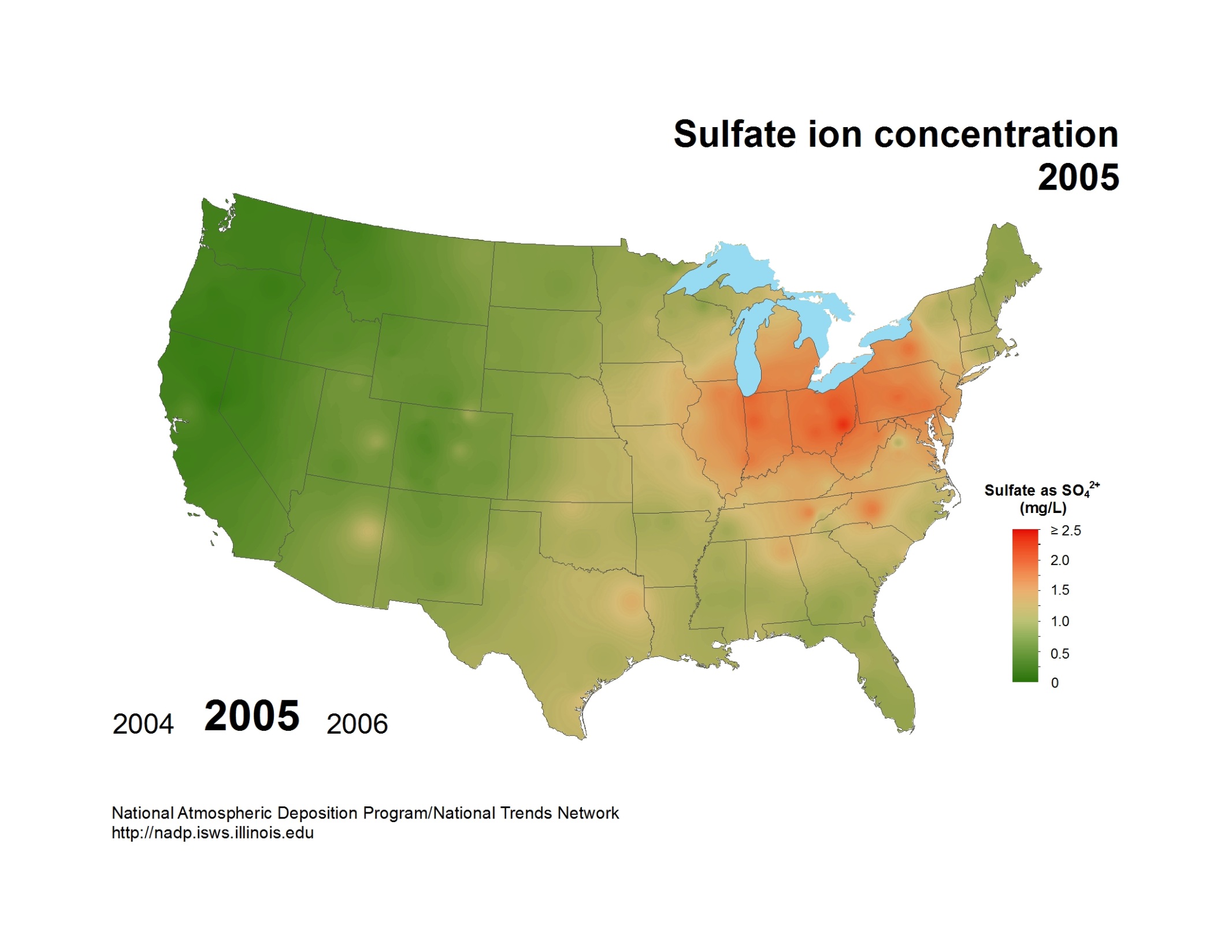 National Atmospheric Deposition Program/National Trends Network
http://nadp.slh.wisc.edu
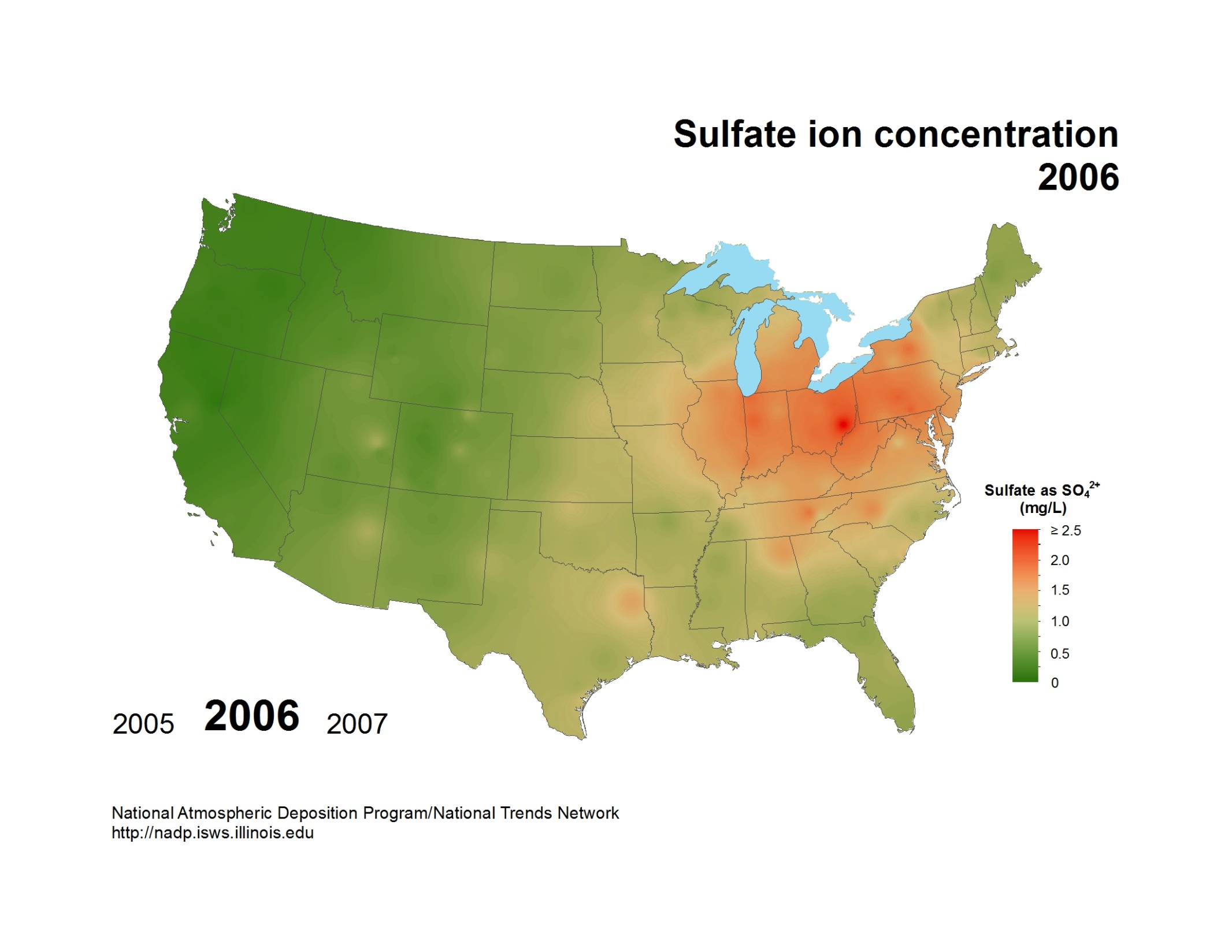 National Atmospheric Deposition Program/National Trends Network
http://nadp.slh.wisc.edu
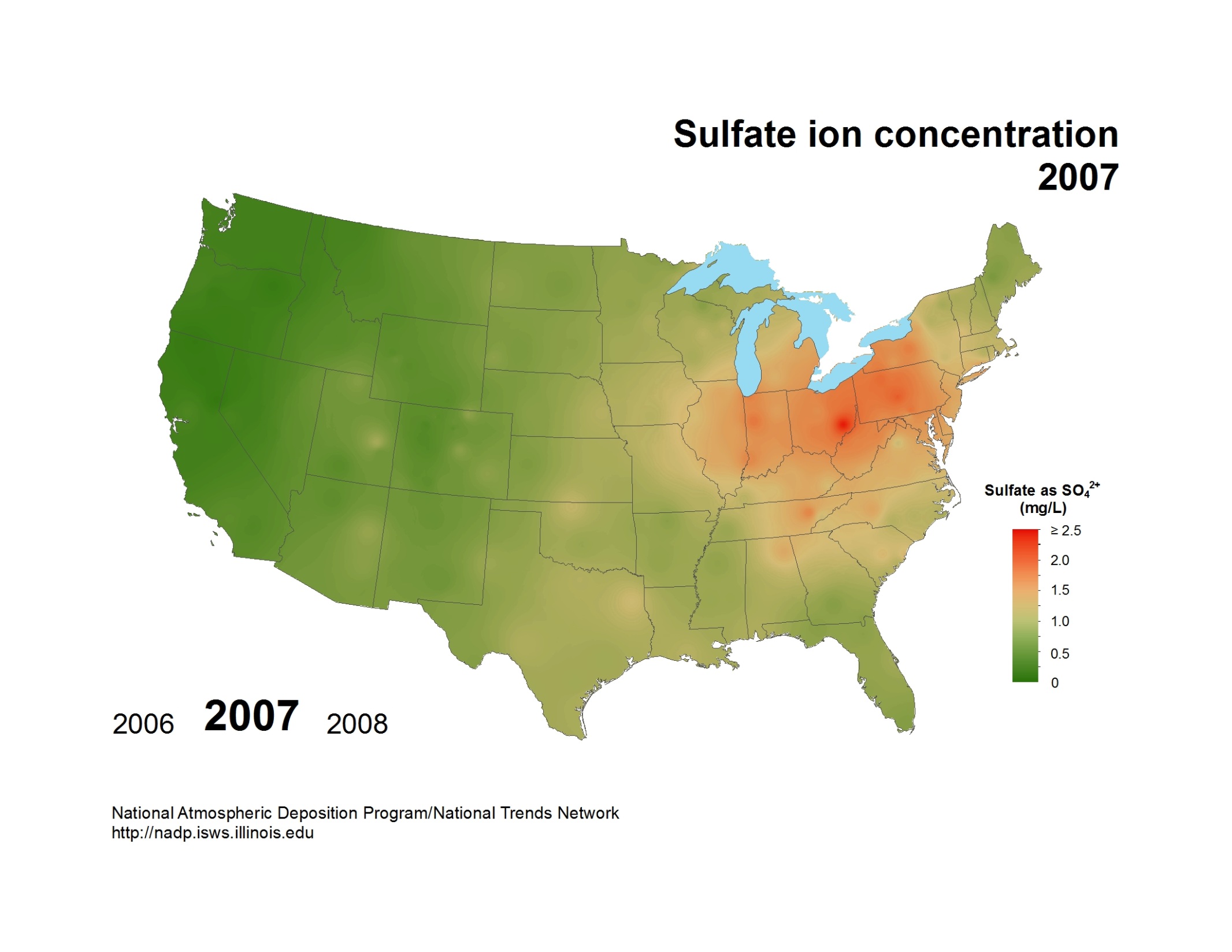 National Atmospheric Deposition Program/National Trends Network
http://nadp.slh.wisc.edu
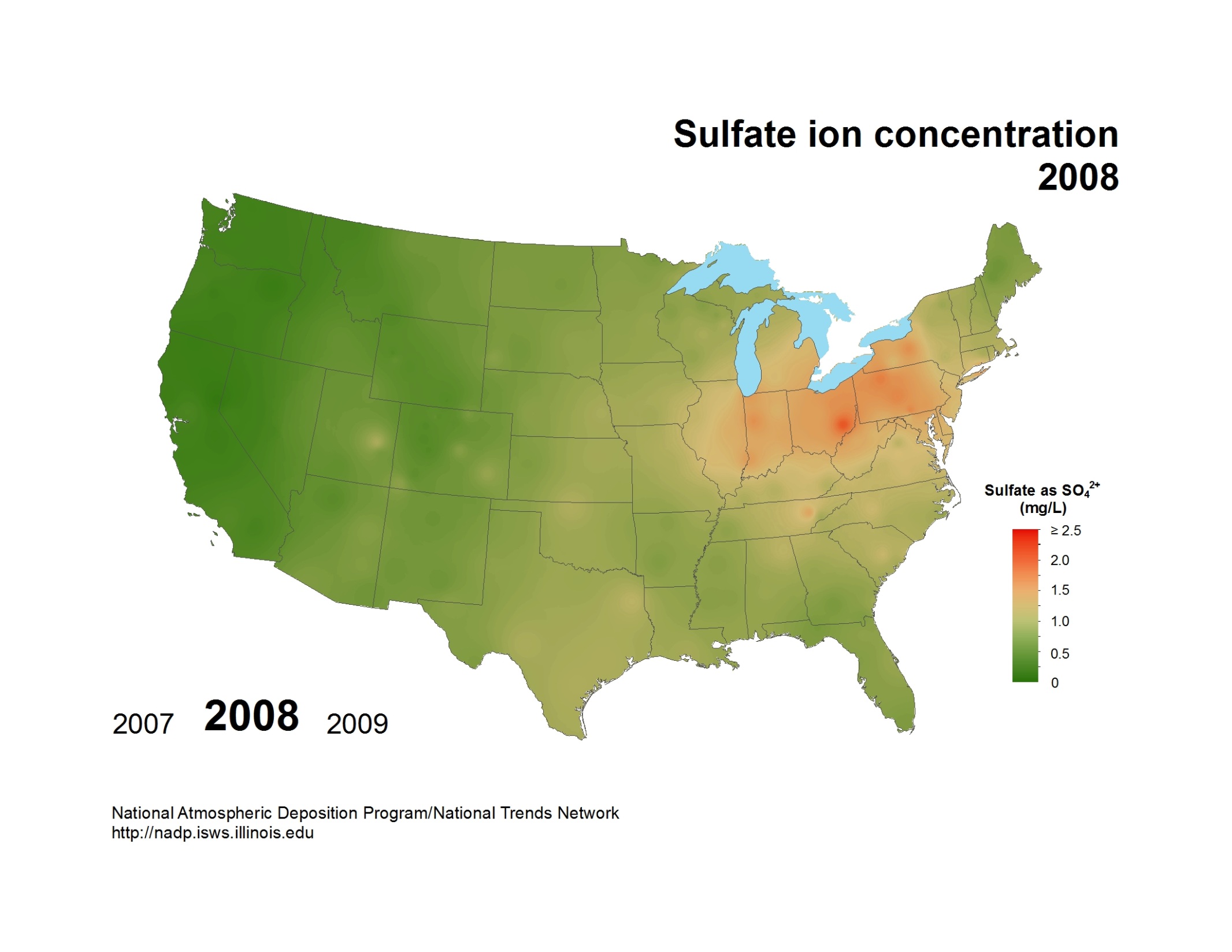 National Atmospheric Deposition Program/National Trends Network
http://nadp.slh.wisc.edu
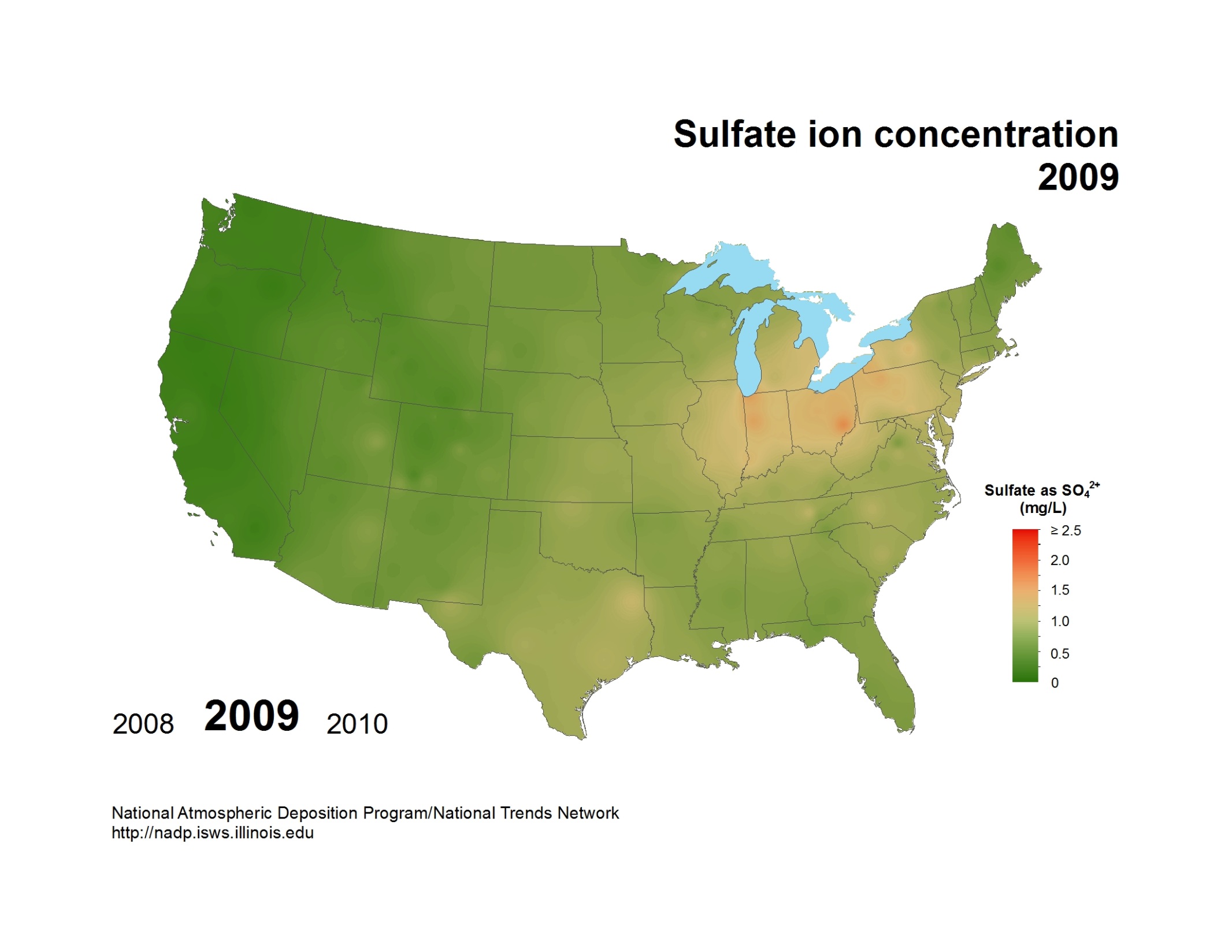 National Atmospheric Deposition Program/National Trends Network
http://nadp.slh.wisc.edu
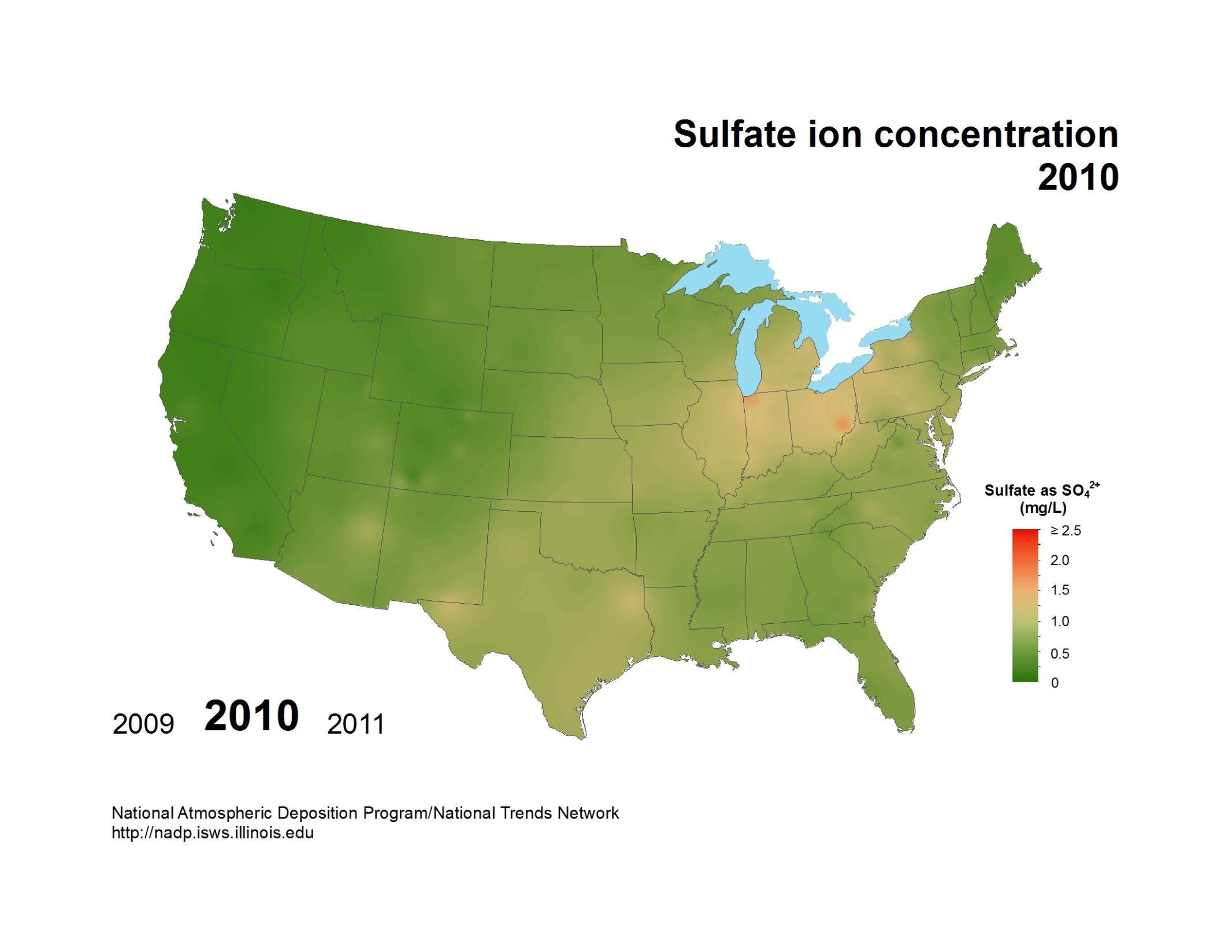 National Atmospheric Deposition Program/National Trends Network
http://nadp.slh.wisc.edu
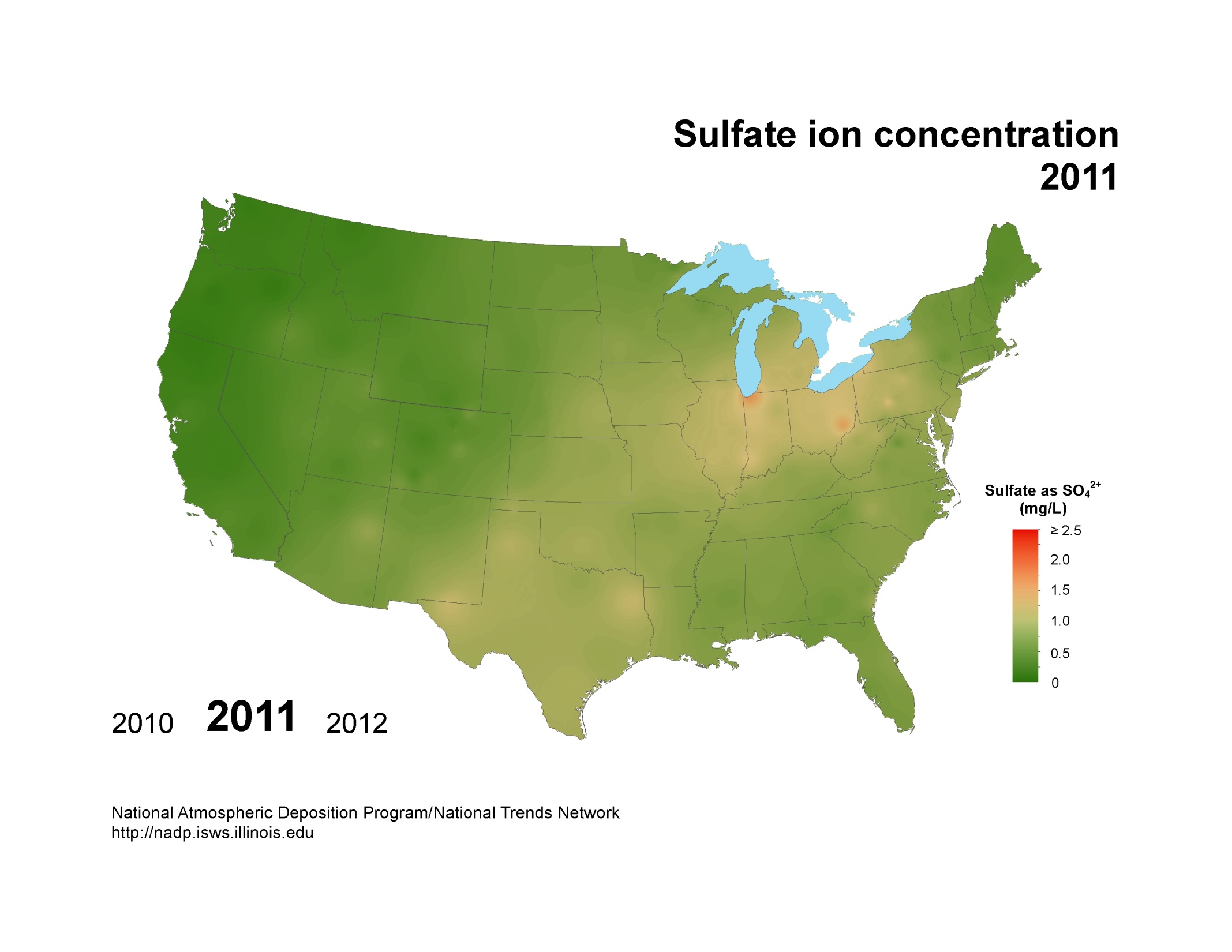 National Atmospheric Deposition Program/National Trends Network
http://nadp.slh.wisc.edu
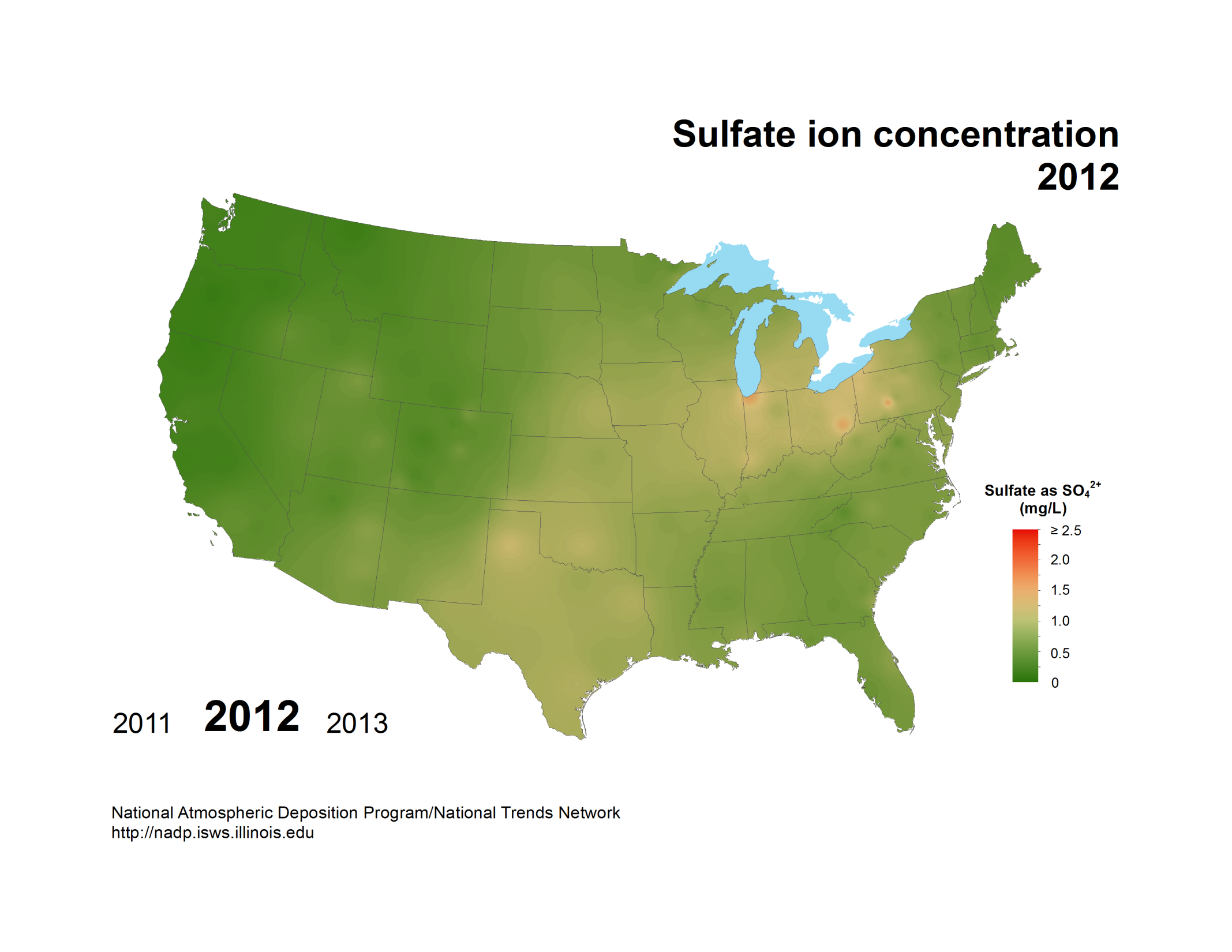 National Atmospheric Deposition Program/National Trends Network
http://nadp.slh.wisc.edu
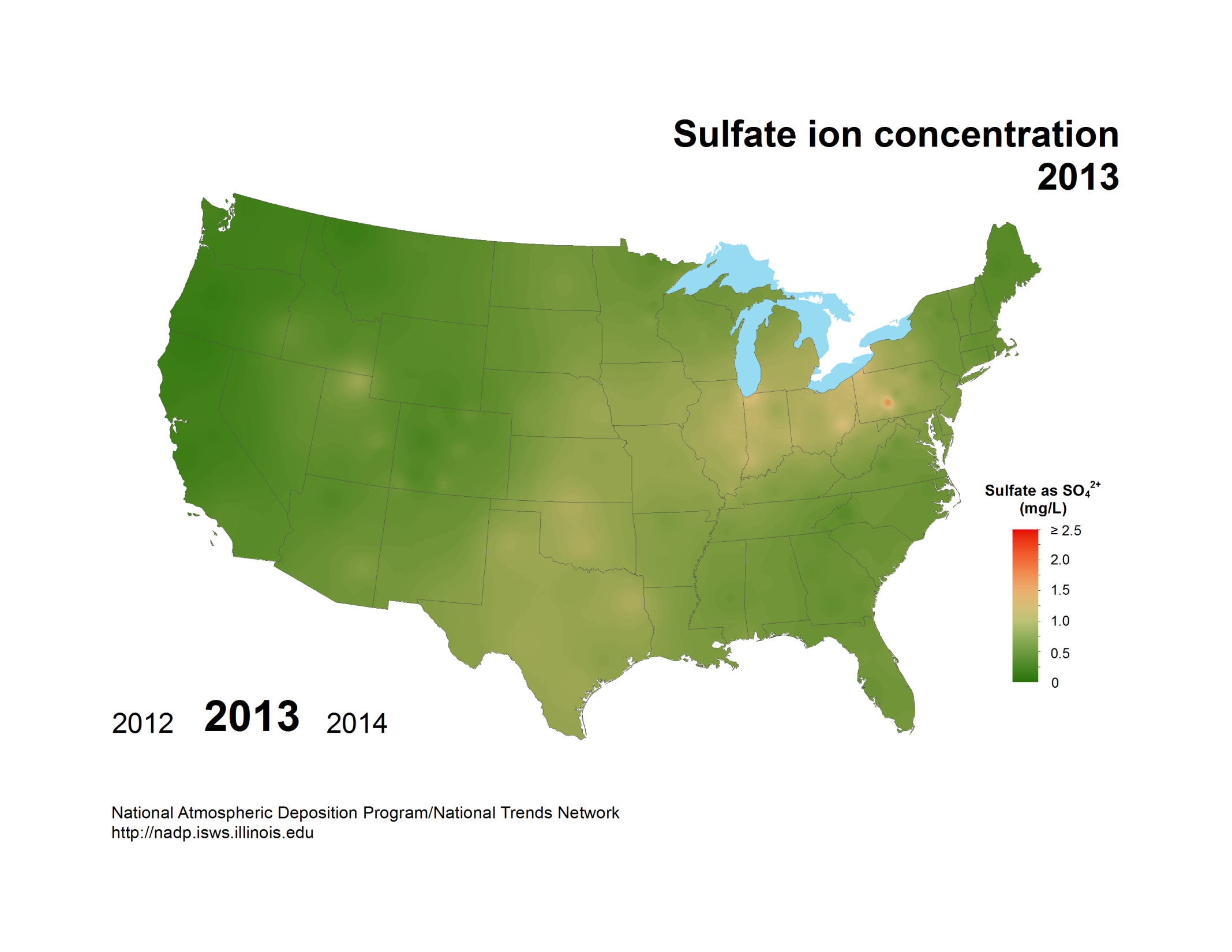 National Atmospheric Deposition Program/National Trends Network
http://nadp.slh.wisc.edu
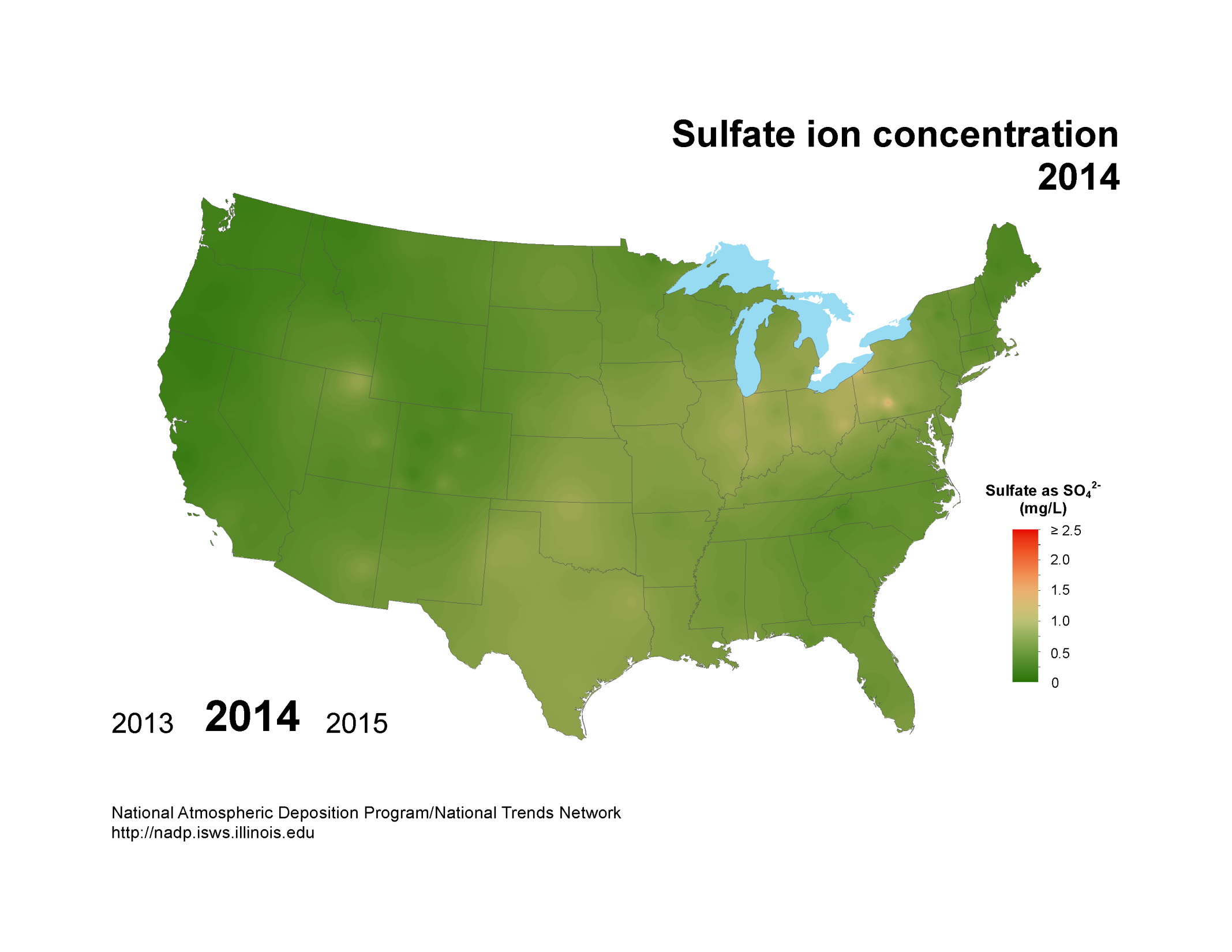 National Atmospheric Deposition Program/National Trends Network
http://nadp.slh.wisc.edu
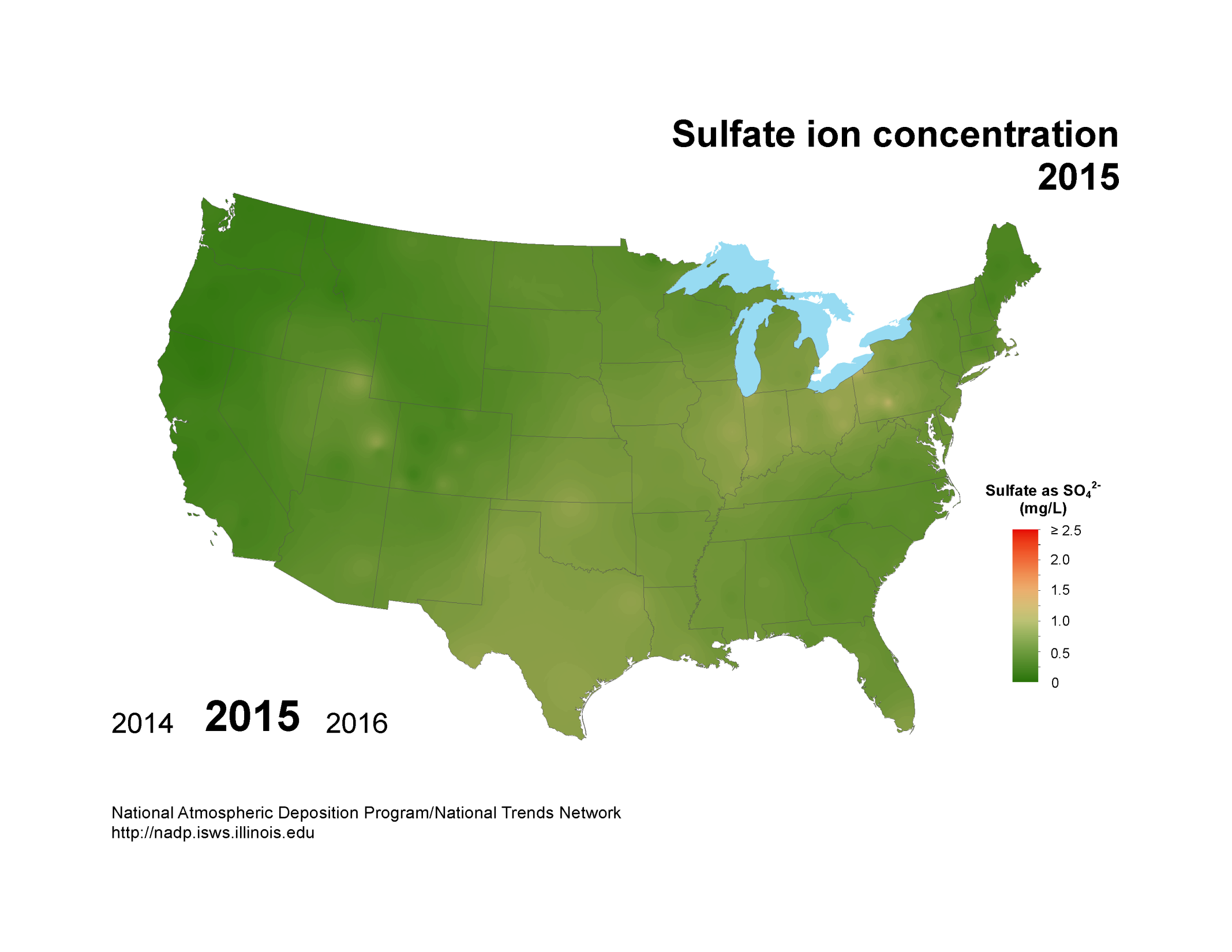 National Atmospheric Deposition Program/National Trends Network
http://nadp.slh.wisc.edu
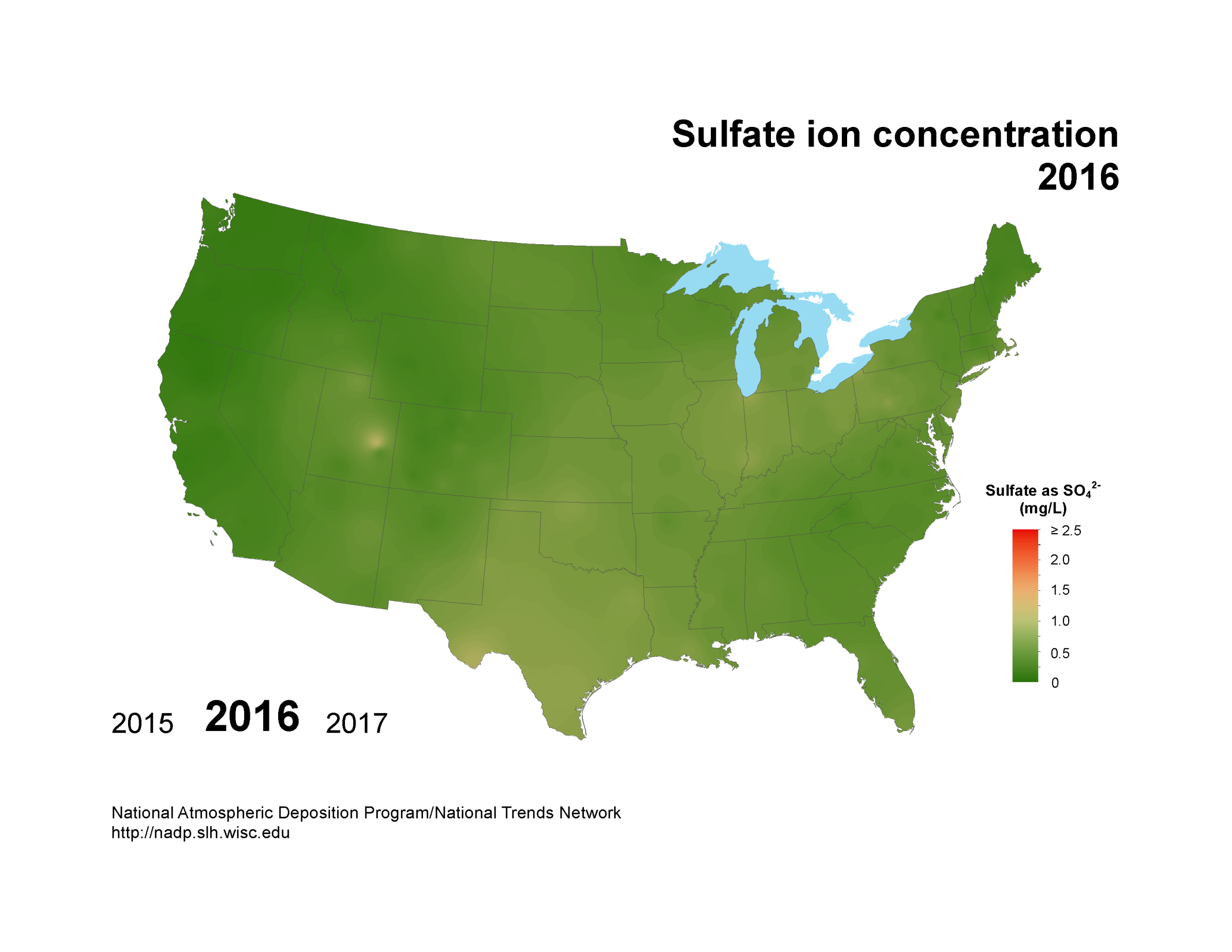 National Atmospheric Deposition Program/National Trends Network
http://nadp.slh.wisc.edu
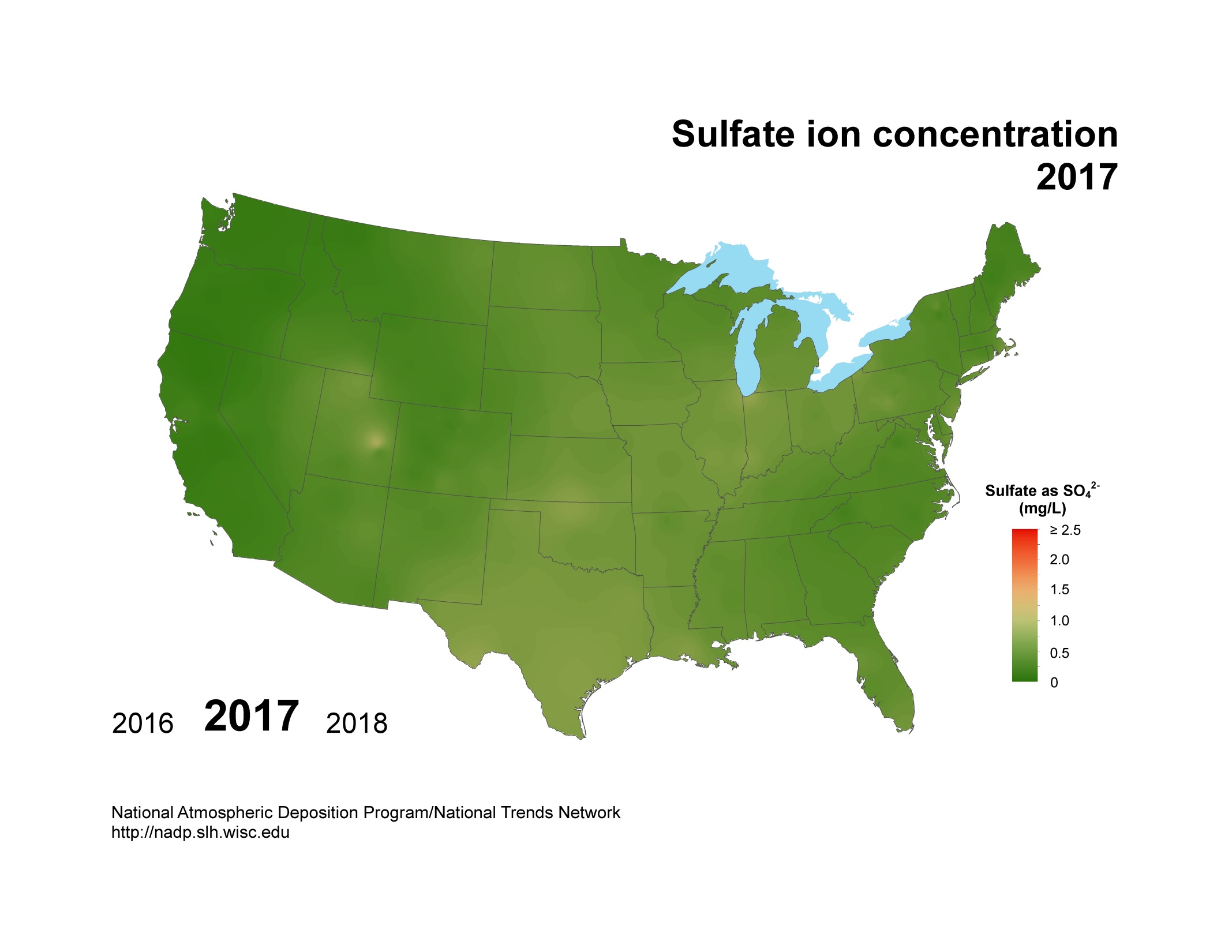 National Atmospheric Deposition Program/National Trends Network
http://nadp.slh.wisc.edu
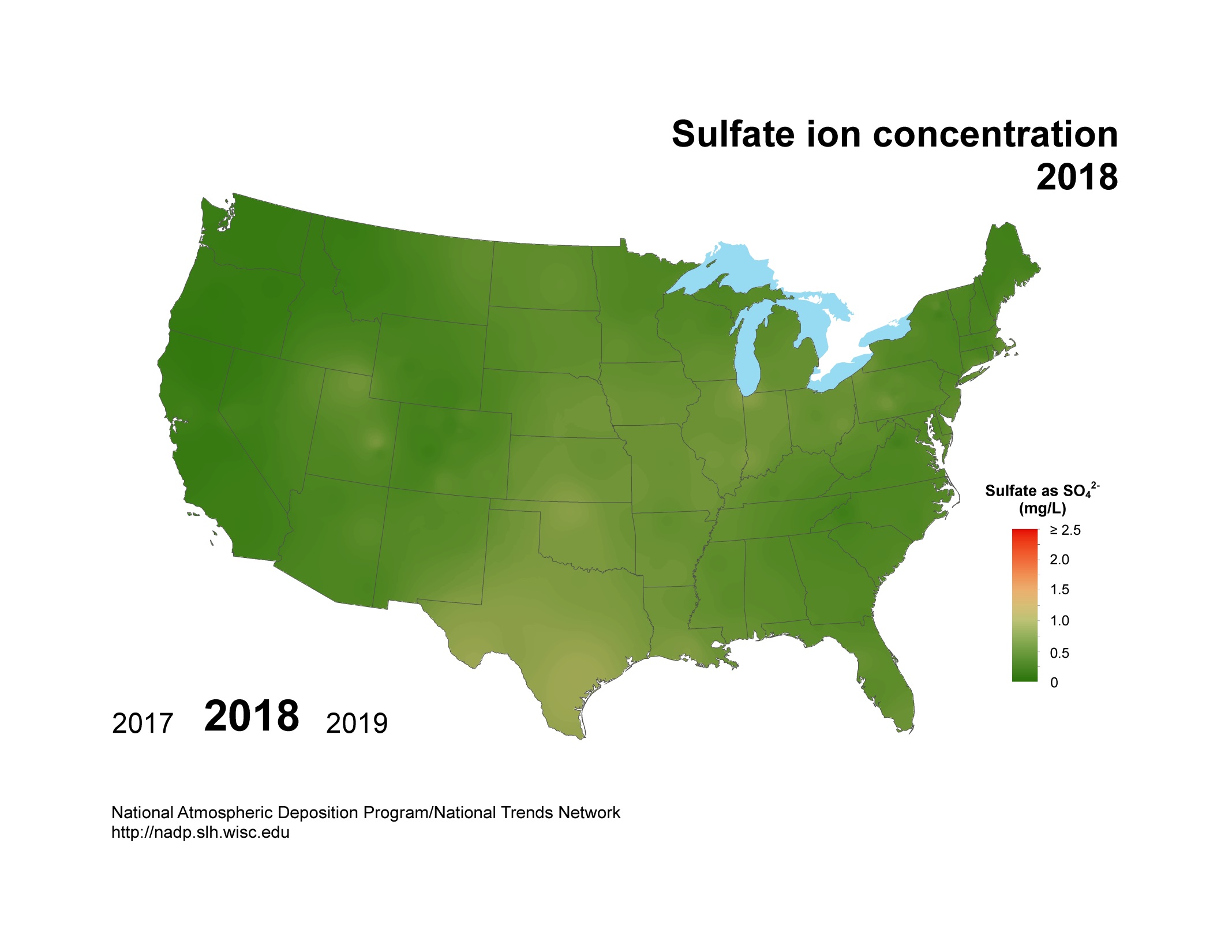 National Atmospheric Deposition Program/National Trends Network
http://nadp.slh.wisc.edu
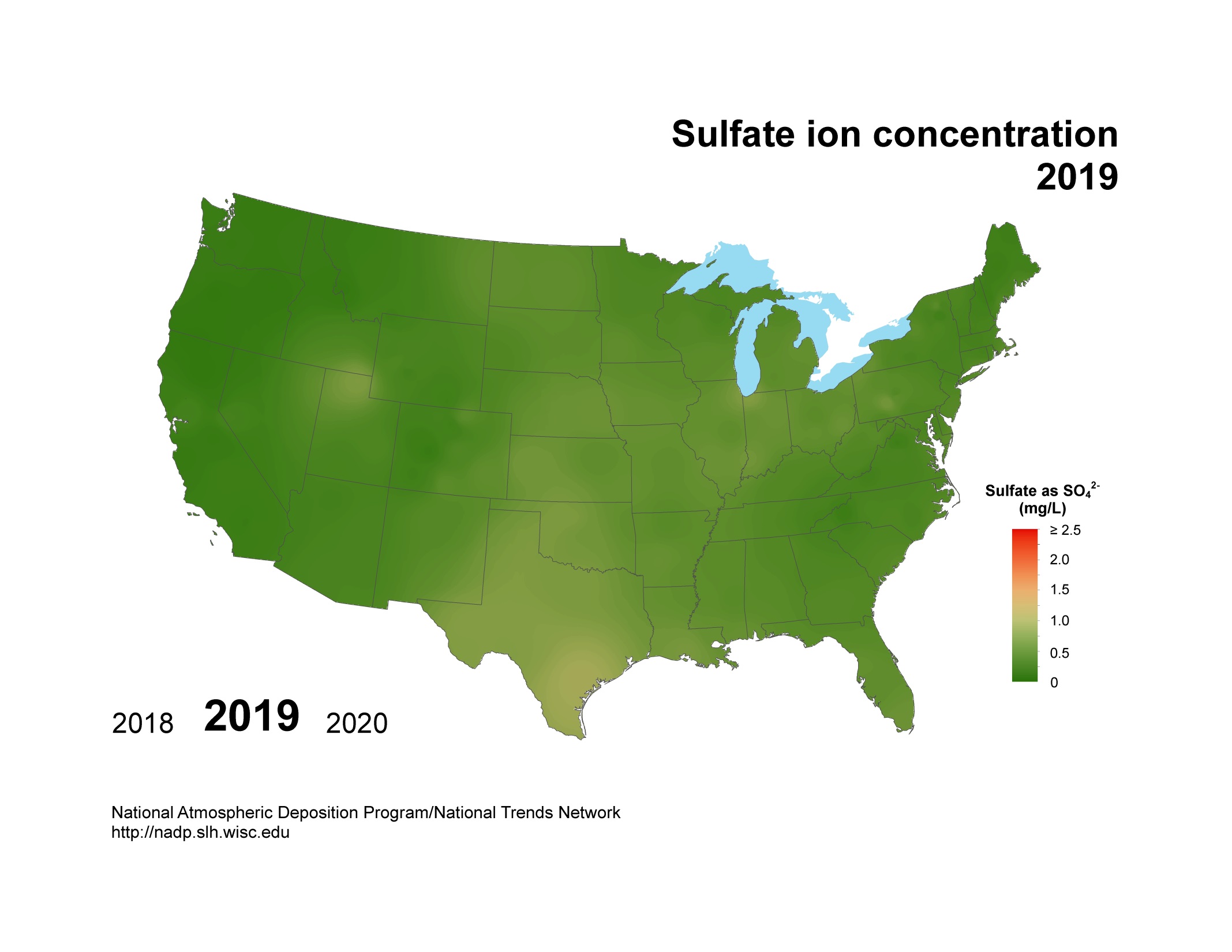 National Atmospheric Deposition Program/National Trends Network
http://nadp.slh.wisc.edu